Fundamentals of Computing
Lec 3
How we add quickly
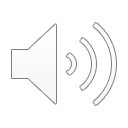 1
Overall structure of this course
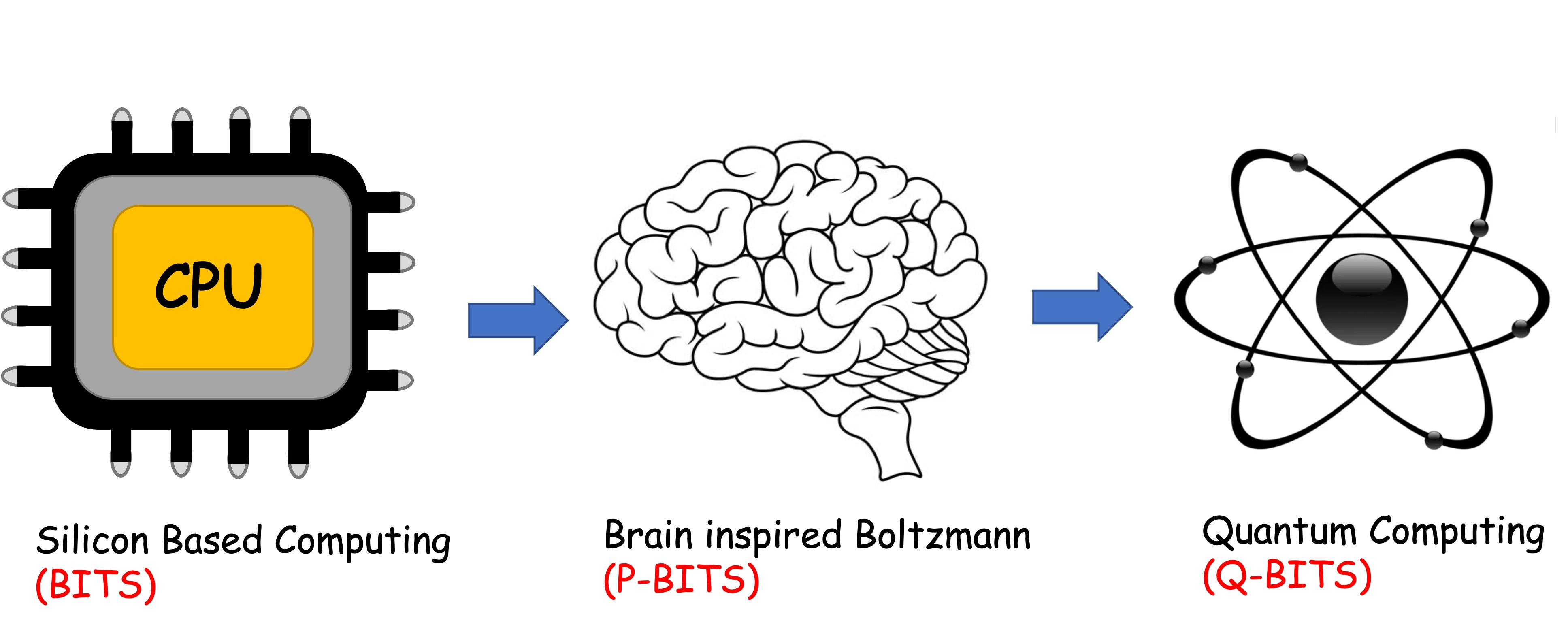 Analog Computing in Carbo

How we train (Supervision)
Physics of Neurons (Boltzmann)
How we learn (time sampling)
Optimizing and Classifying
Transition Theory & Inferencing
Quantum Computing in Magneto

Quantum Spins and Hardware
Quantum Physics
Entanglement and Superposition
Quantum Search and Annealing
Quantum Gates and Factorization
Digital Computing in Silico

How we compute (algorithms)
How we add (Gates)
How we add quickly (CMOS)
Energy cost
How we fix errors
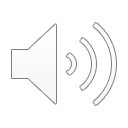 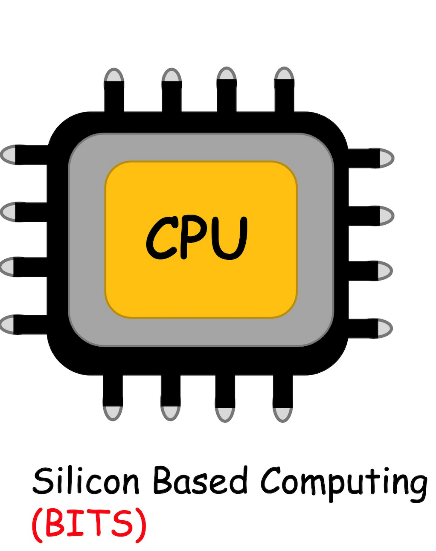 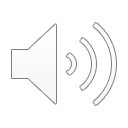 Recall Two pieces in ML/AI
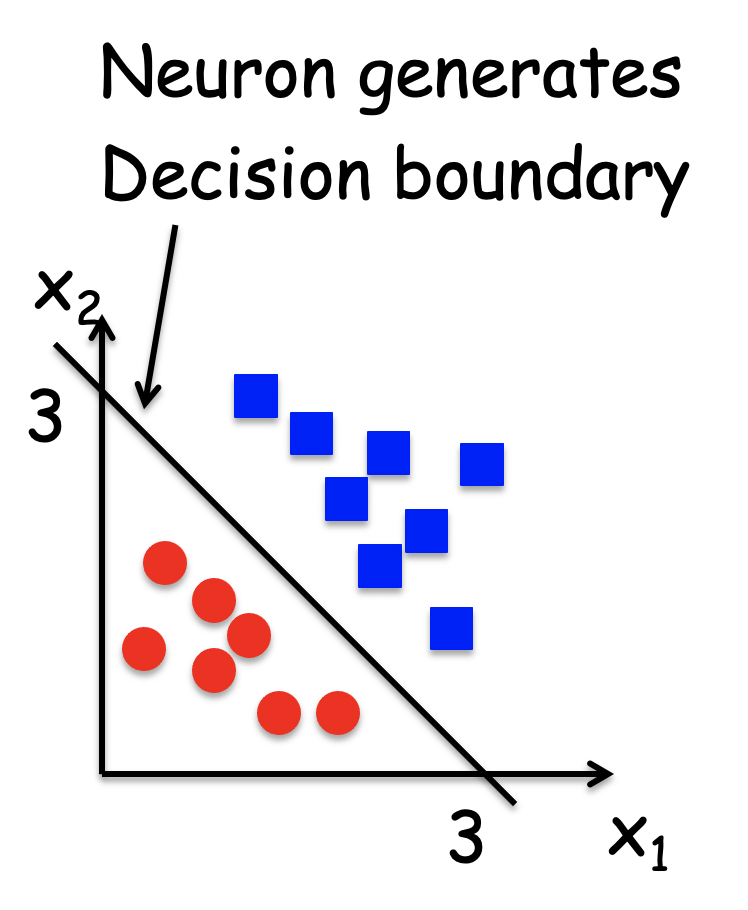 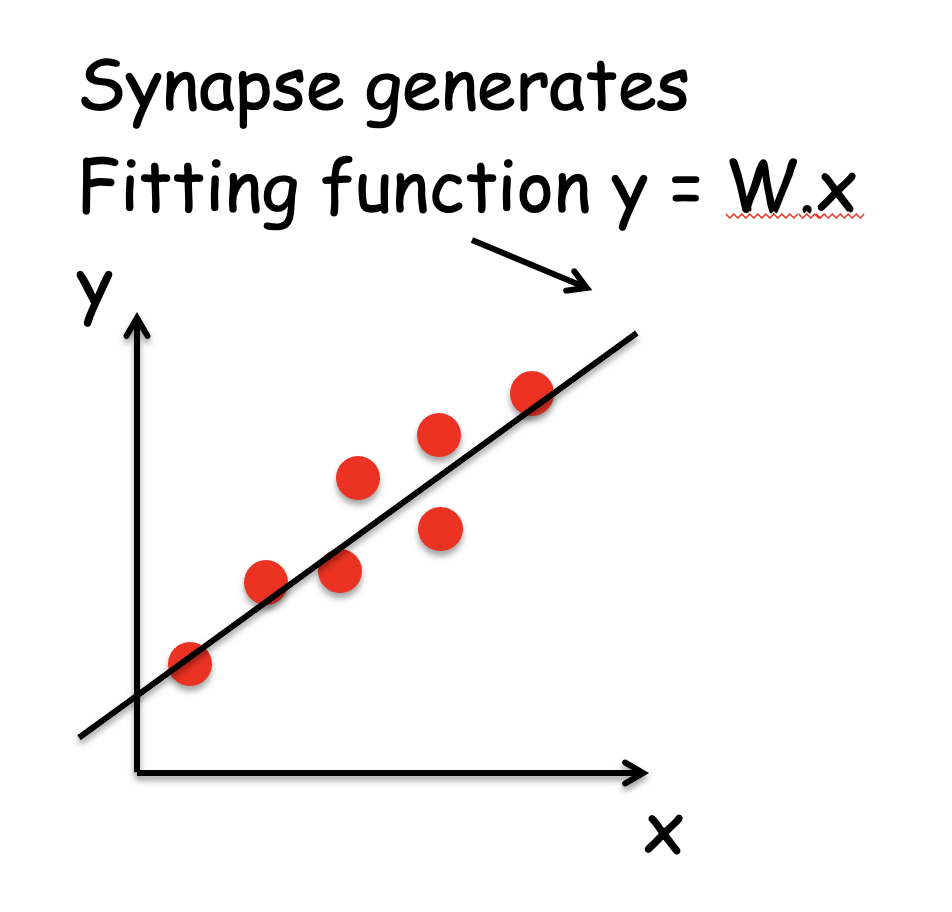 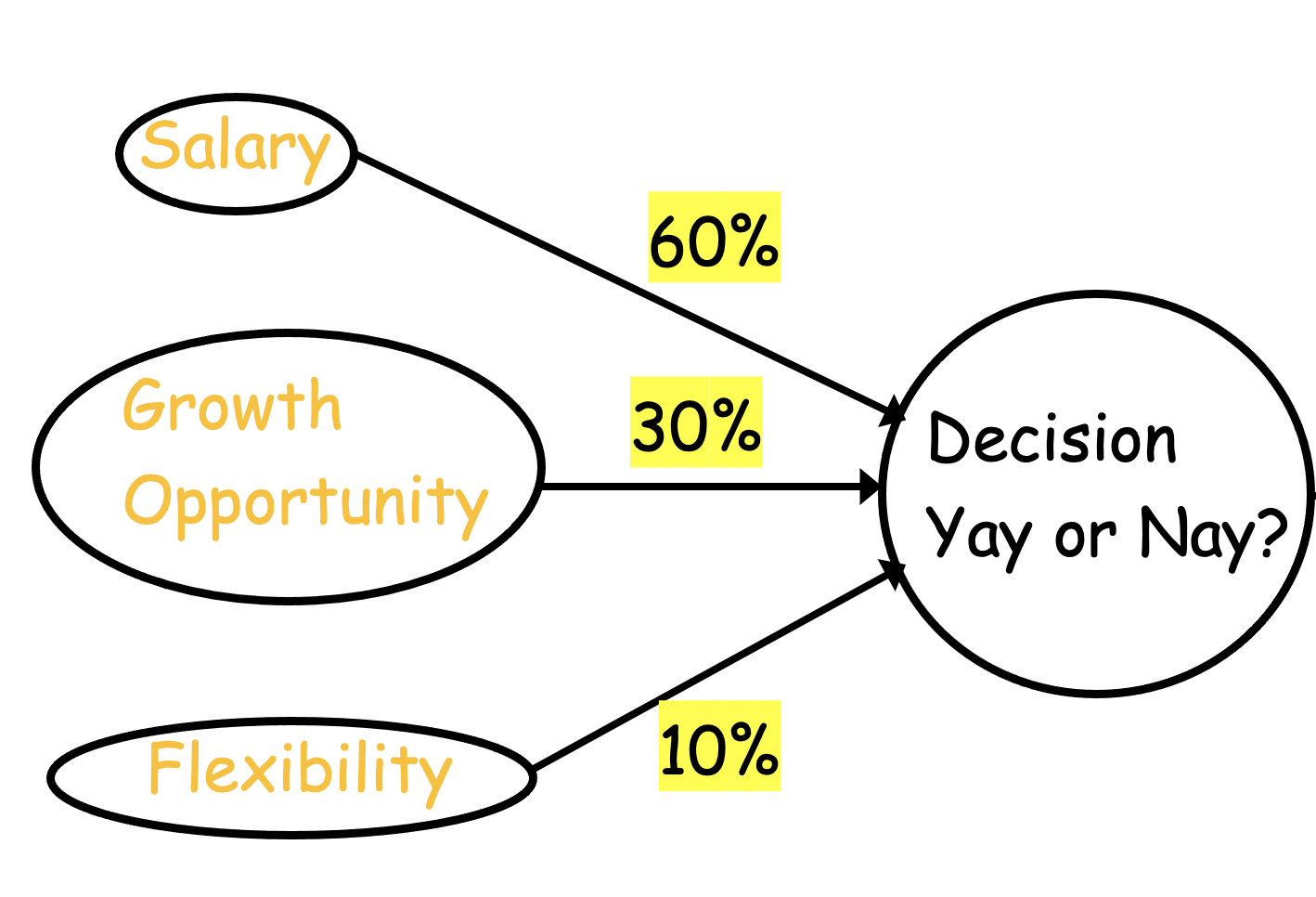 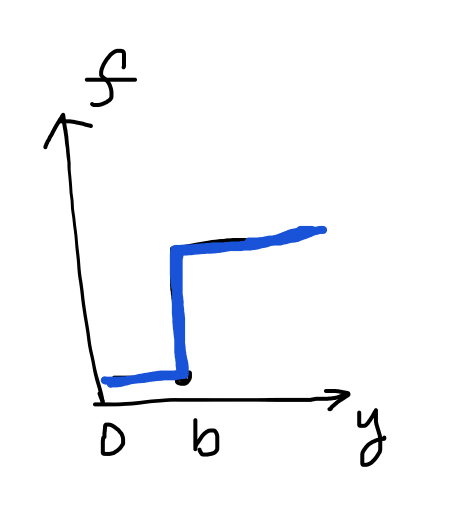 Threshold
Sum
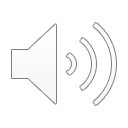 Silicon Brain
Encode info in binary (BITs):

      18
11011       27
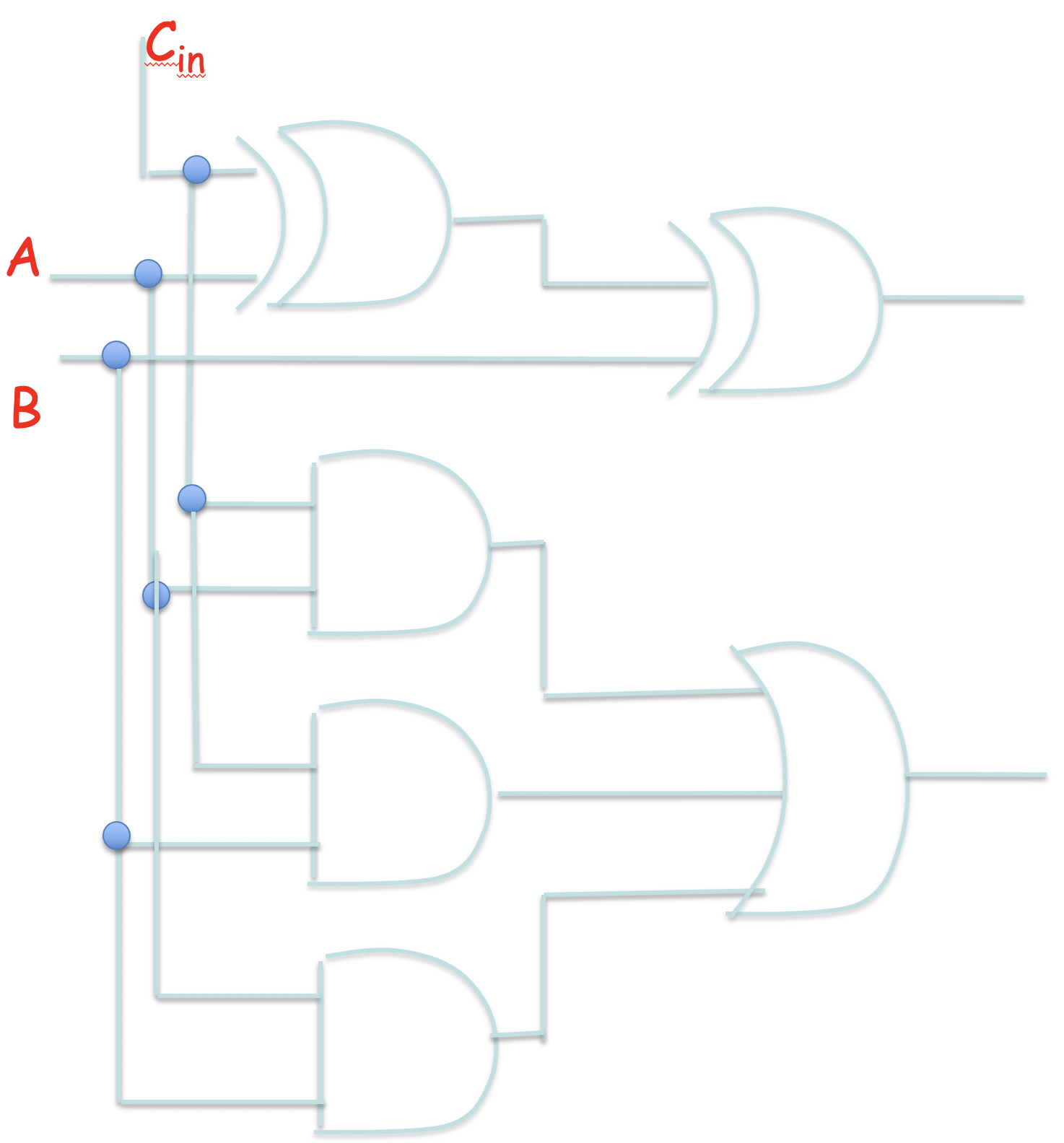 We can store 0’s and 1’s as data strings

Logic gates map binary strings between 
    input and output

	AND, XOR: (2 bits  1 bit)
	FA: (32+32  33)
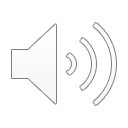 5
Silicon Brain
Manipulating these cost energy. How much? Energy loss related with information loss
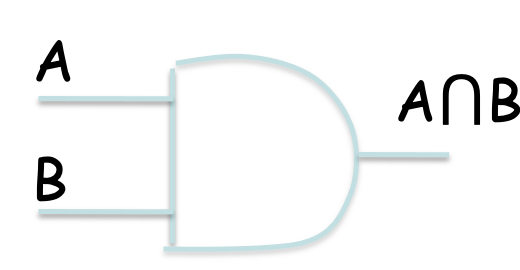 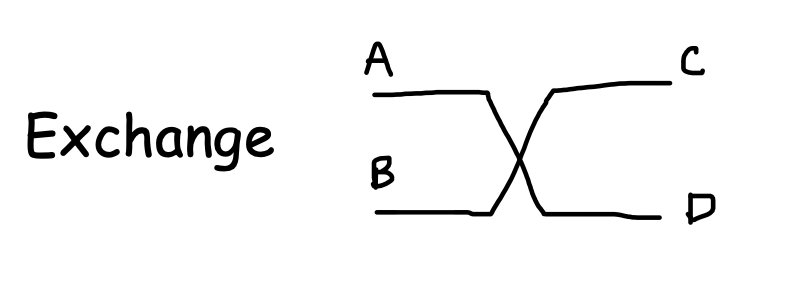 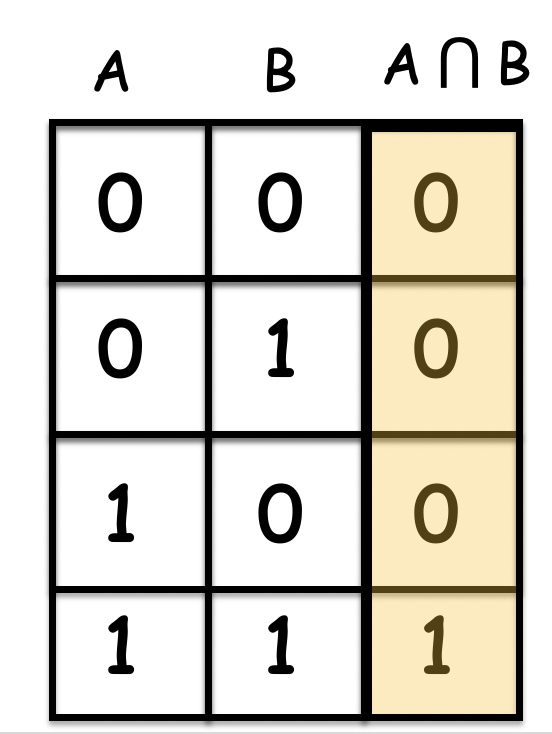 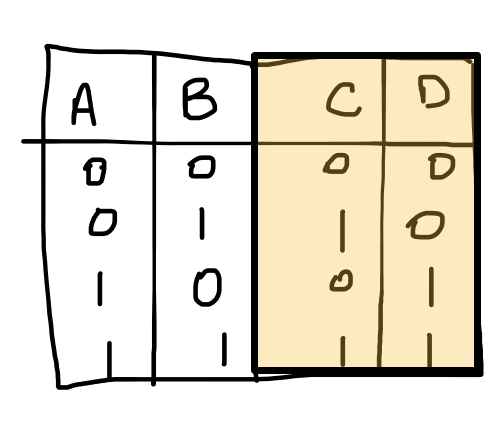 Reduction of entropy consumes energy – Lec 4.
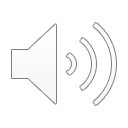 6
Silicon Brain
Encode info in binary (BITs):
1 1 0 1 1
1 0 0 1 0
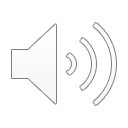 7
Silicon Brain
Instead of mechanical switches, it’s electrical
1 0 0 1 0
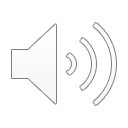 8
Silicon Brain
I
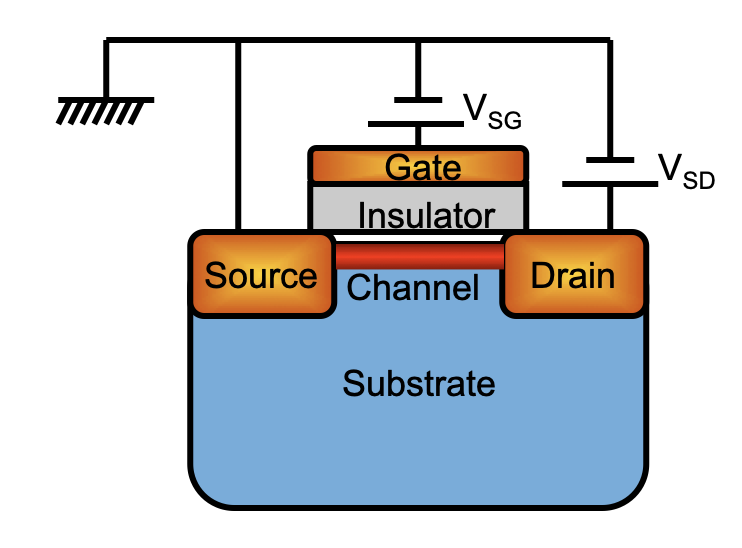 ON  “1”
VSD
Signs flip between PMOS and NMOS
OFF “0”
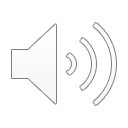 9
3A. Intro to CMOS
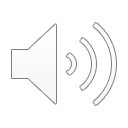 Basic NOT gate: an inverter
in
out
out
in
NOT
0
1
1
0
Do billions of this at
High speed (~GHz) 
Low power (~mW in IoT, W on cell phones/laptops)
Low dynamic error (~10-12)
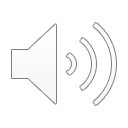 11
Electrical switching
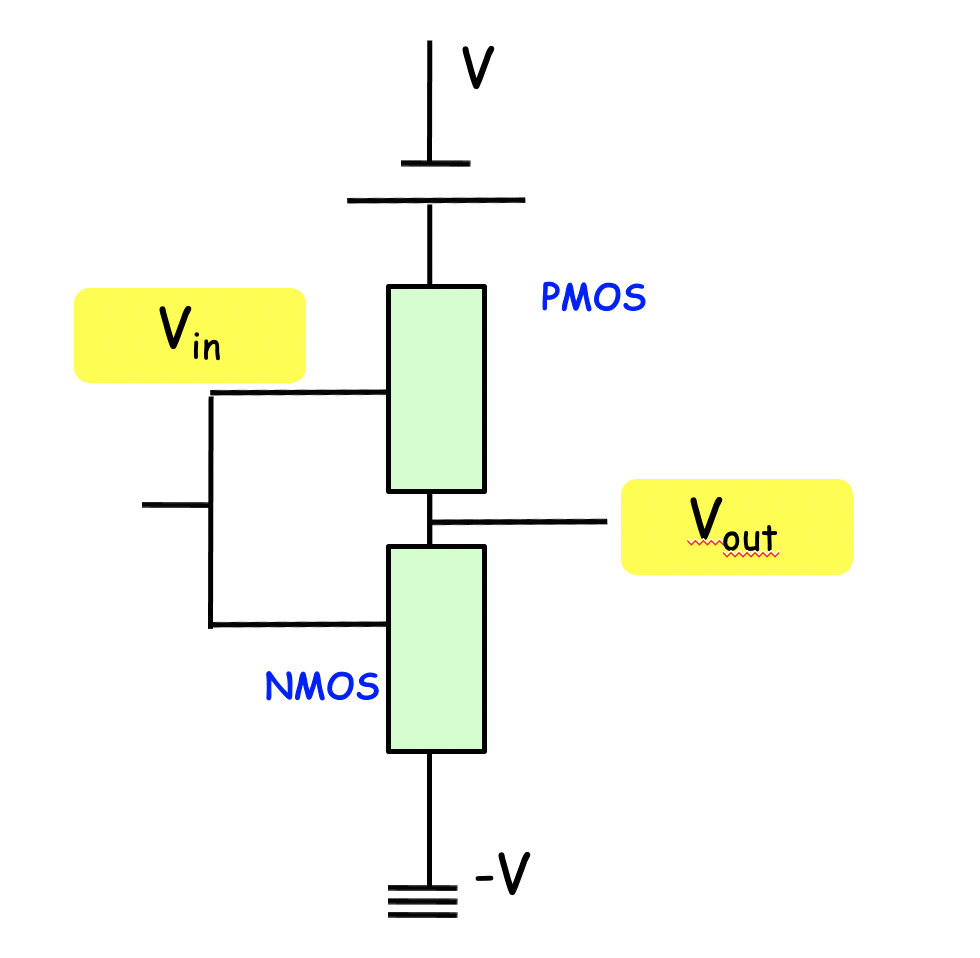 Vout = V
Vout = 0
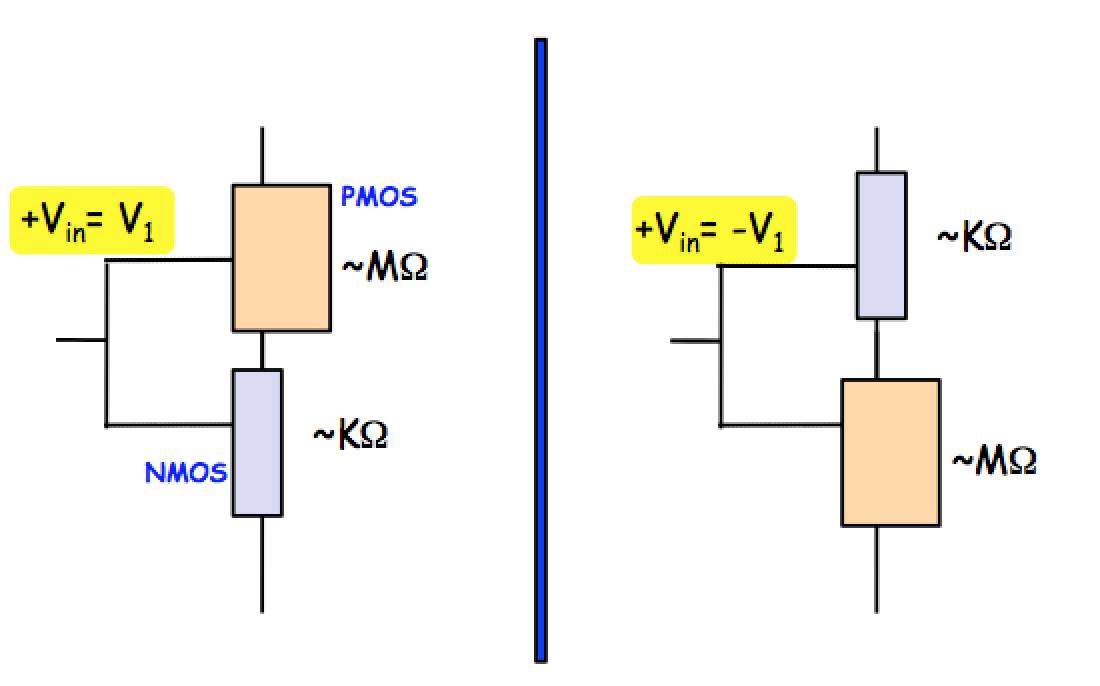 V
V
Positive input turns the lower limb (NMOS) on 
 Negative input turns the upper limb (PMOS) on  Inverter!!
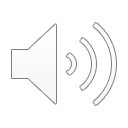 12
Complementary Metal Oxide Semiconductor (CMOS)
Difference is orders of magnitude !  
(resistivity of metals vs oxides ~10-6-1014 W–cm)

One is always off (static dissipation ideally ZERO)
Vout = V
Vout = 0
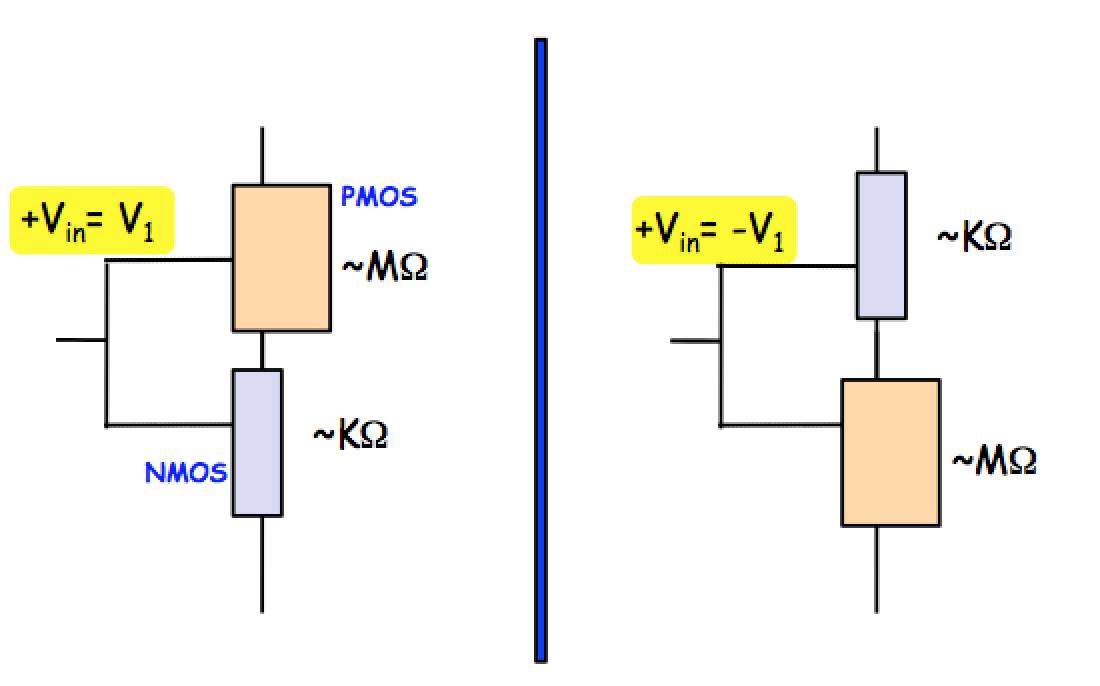 V
V
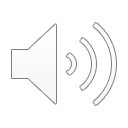 13
3B. How does each MOS transistor work?
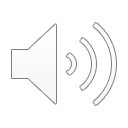 14
Need a Band diagram first
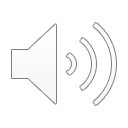 15
Electrons form standing waves in a grating
Some wavelengths filtered out
 Energy gaps
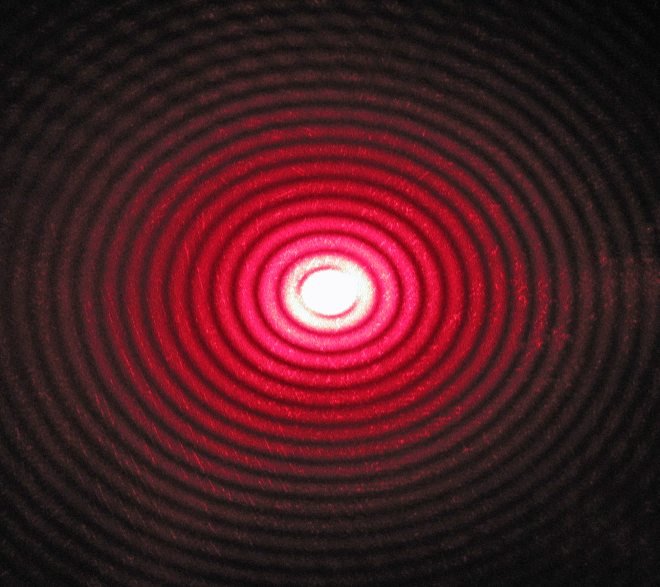 E
Gap
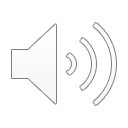 16
Bands are direction dependent
Chemical orbitals (s,p,d)
Brillouin zone
Valleys and optical activity
Effective mass
Valence Bands and strain
Symmetry and topology
Heterostructures and band splitting
Density of States
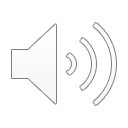 17
E-k plots carry a lot of information
Optical absorption for direct bands (photons have zero mass and low momentum)
Fit a parabola to get an effective mass
Steeper is lighter (mGaAs < mSi)
Orbital and spin characters control transitions between bands
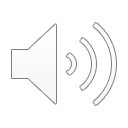 18
Electrons occupy bands based on Pauli exclusion
E
Empty
Unavailable
Bandgap
~1 eV
Transition
~25meV
Fermi Energy EF
Bandwidth
~5eV
Filled
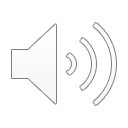 19
Bands determine what kind of solid we have
Empty levels
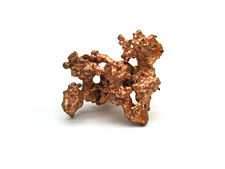 Filled 
levels
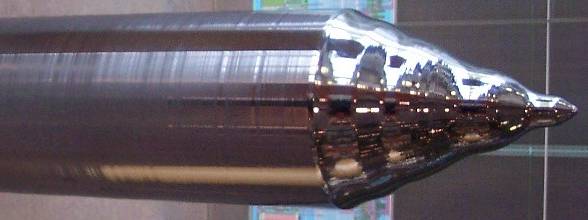 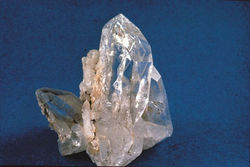 Semiconductor (Si)
 (charge movement
 can be controlled)
Metal (Copper)
(charges move)
Insulator (Silica)
(charges can’t move)
E
~1eV
~10eV
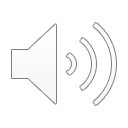 20
1eV = 1.6 x 10-19 J = 1.24/l(mm)
Act of electronic switching
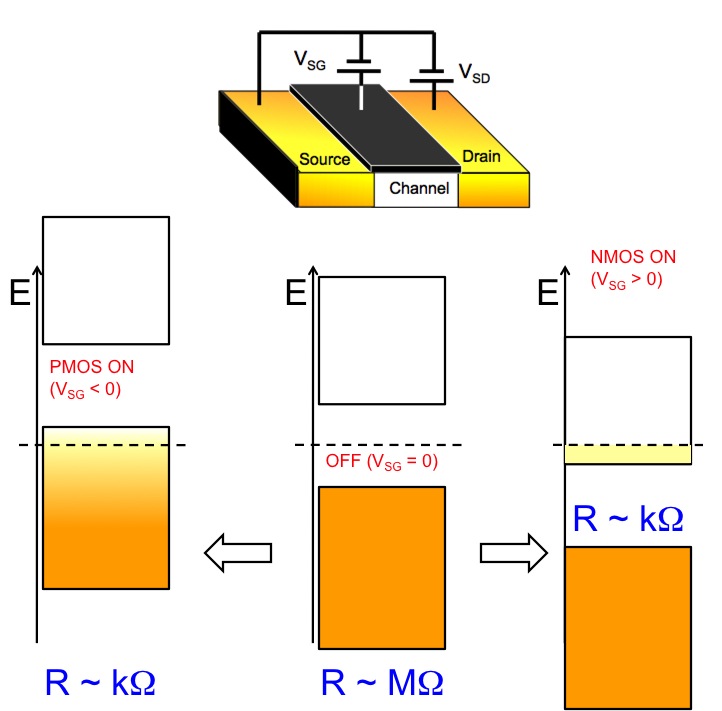 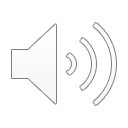 21
In plain English…
More 
electrons
VG > 0 
n type operation
Vacuum
Level
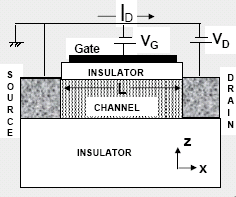 Positive gate bias attracts electrons into channel
Channel now becomes more conductive
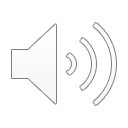 22
In plain English…
More 
holes
VG < 0 
p type operation
Vacuum
Level
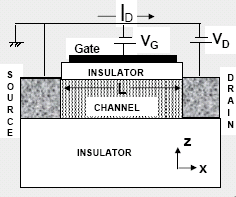 Negative gate bias attracts holes into channel
Channel now becomes more conductive
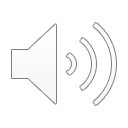 23
The origin of high ON-OFF
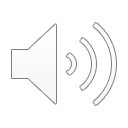 24
What is ‘n’?
Number of ‘free’ electrons in NMOS
(untied to parent)
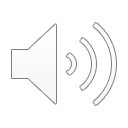 25
There is a corresponding ‘p’
Number of ‘free’ holes in PMOS
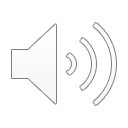 26
Intrinsic semiconductor
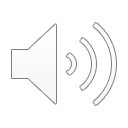 27
Create excess electrons and holes by doping
This also moves EF towards CB
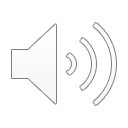 28
Create electrons and holes by doping
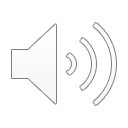 This also moves EF towards VB
29
Charges grow at each other’s expense
Arithmetic Mean can change with doping
Geometric Mean stays fixed
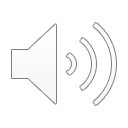 30
Charges grow at each other’s expense
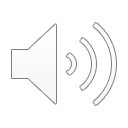 31
Note how voltages are related
to concentration logarithmically

How can we use this?
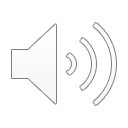 32
3C. Building devices out of this
PN junctions
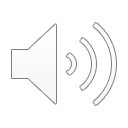 33
P and N together
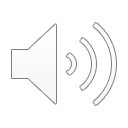 34
P and N together
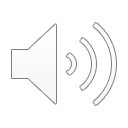 35
P and N together
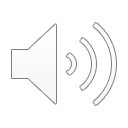 36
P and N together
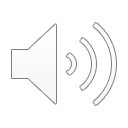 37
Forward Bias – Exponentially grow current
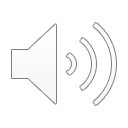 38
Reverse bias – Reduce current to saturation
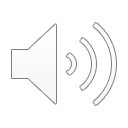 39
Barrier Engineering
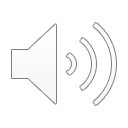 40
Speed of the diode
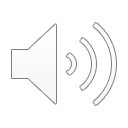 41
Speed of the diode
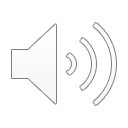 42
Mobility in an electric field
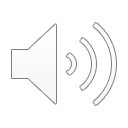 43
Diffusion in thermal field
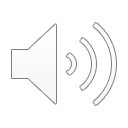 44
Electrons in semiconductors are fast because

1. They are light!
2. Less interruptions in a clean solid (low scattering)

lesc ~ 10—100s of nm 
(1000x electron size ~0.1 nm)

lH20sc ~ 100 nm 
(25x molecule size ~ 4 nm)
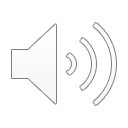 45
Use for a PN junction: Solar Cell
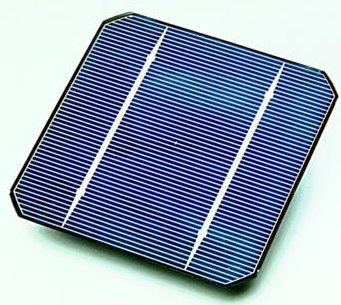 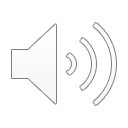 46
Solar Cell
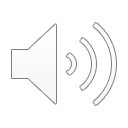 47
3D. From single PN junction to MOS
transistor
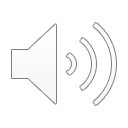 48
Transistor acts like a solar cell
(Inundates with excess charges)
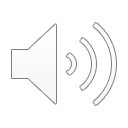 49
Transistor acts like a solar cell
(Inundates with excess charges)
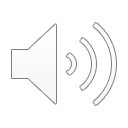 50
NPN transistor  NMOS transfer characteristic
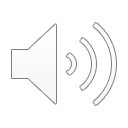 51
PNP transistor  PMOS transfer characteristic
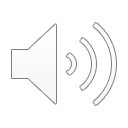 52
Drain bias reverse biases one end
(like solar cell)
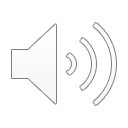 53
Output characteristics
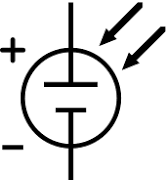 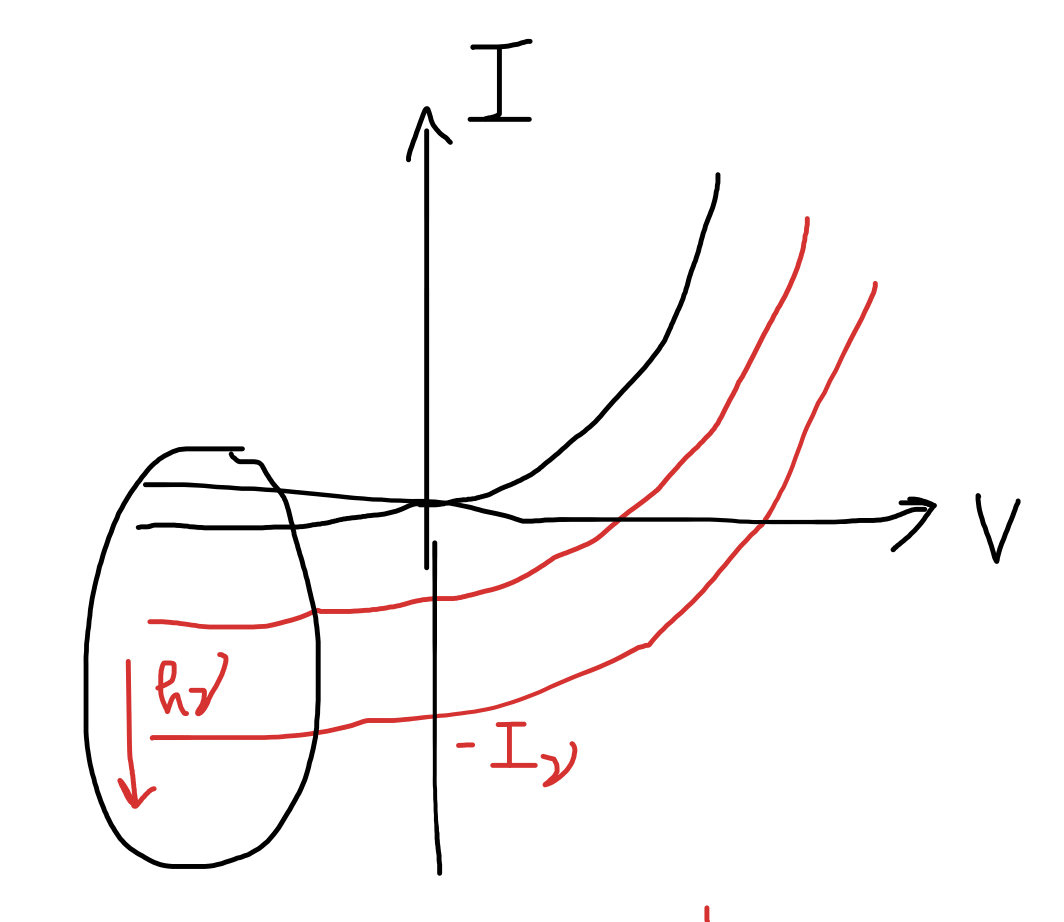 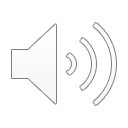 54
How do these I-Vs translate to CMOS inverter?
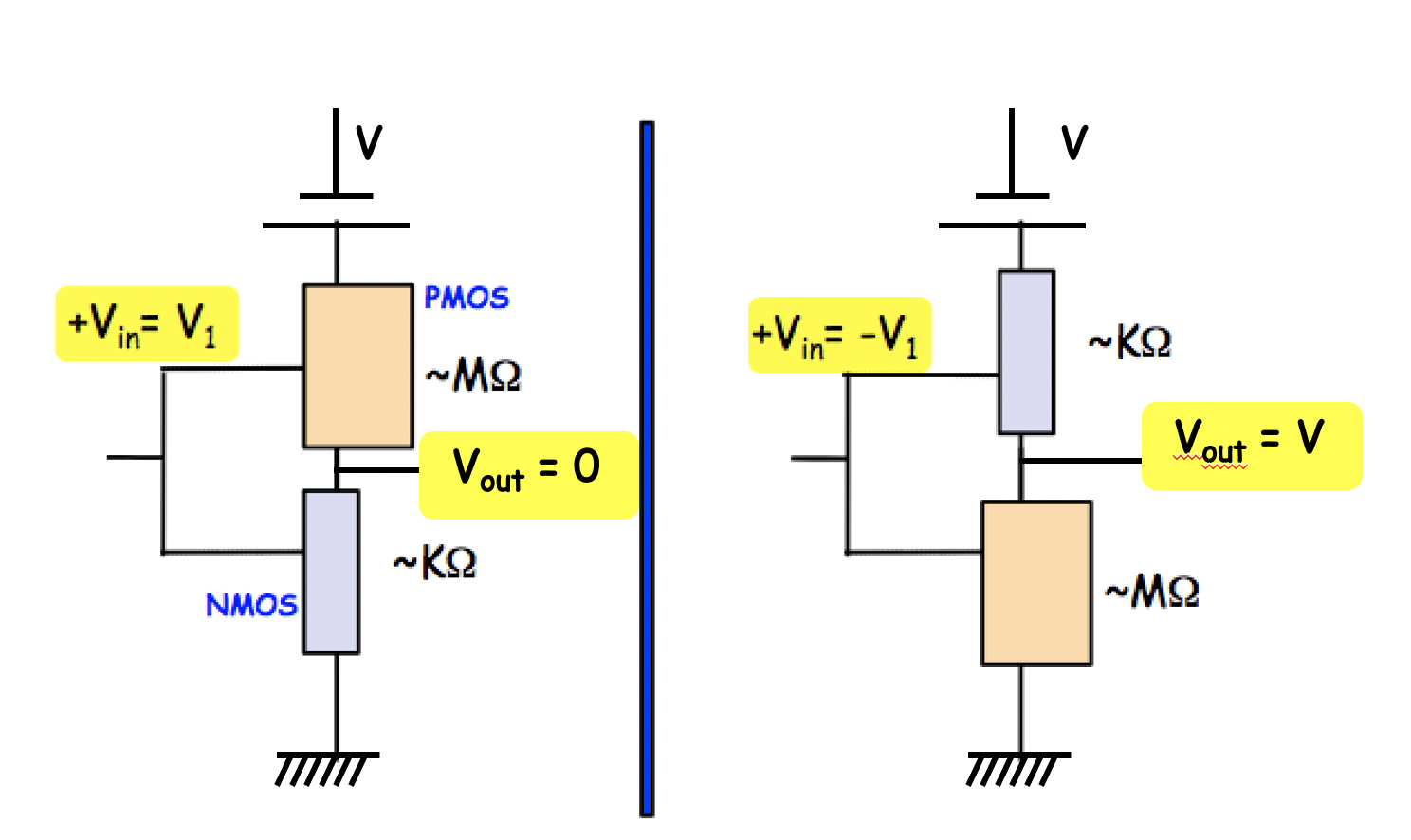 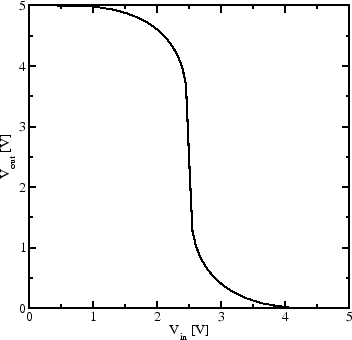 ON
Gain
OFF
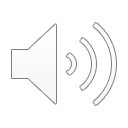 55
CMOS – Combine NMOS and PMOS
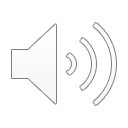 56
Short-channel effects
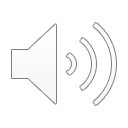 57
Build a “NOT” with CMOS inverters
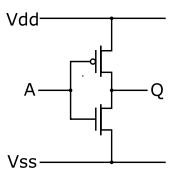 PMOS
NMOS
voltage turns 
PMOS on, shorts
to power supply voltage
+ voltage turns NMOS on, shorts to
ground
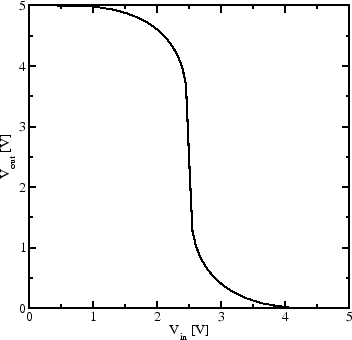 ON
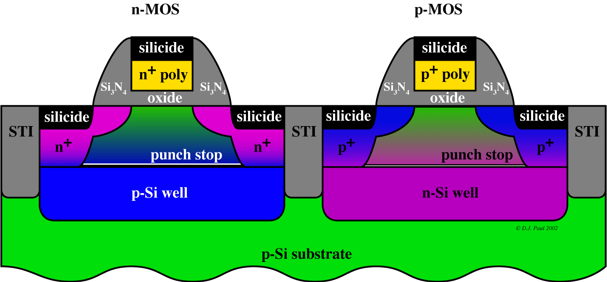 Gain
OFF
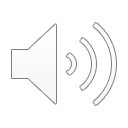 58
Build a NAND with CMOS inverters
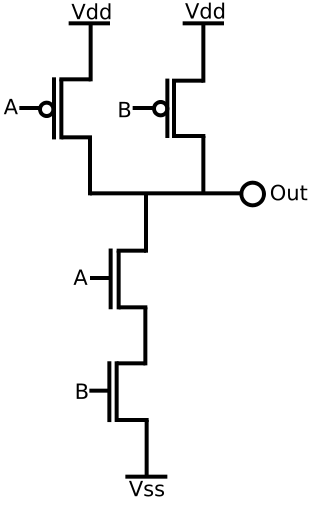 0
0
1
0
1
1
NAND
1
0
1
1
1
0
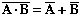 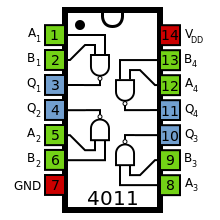 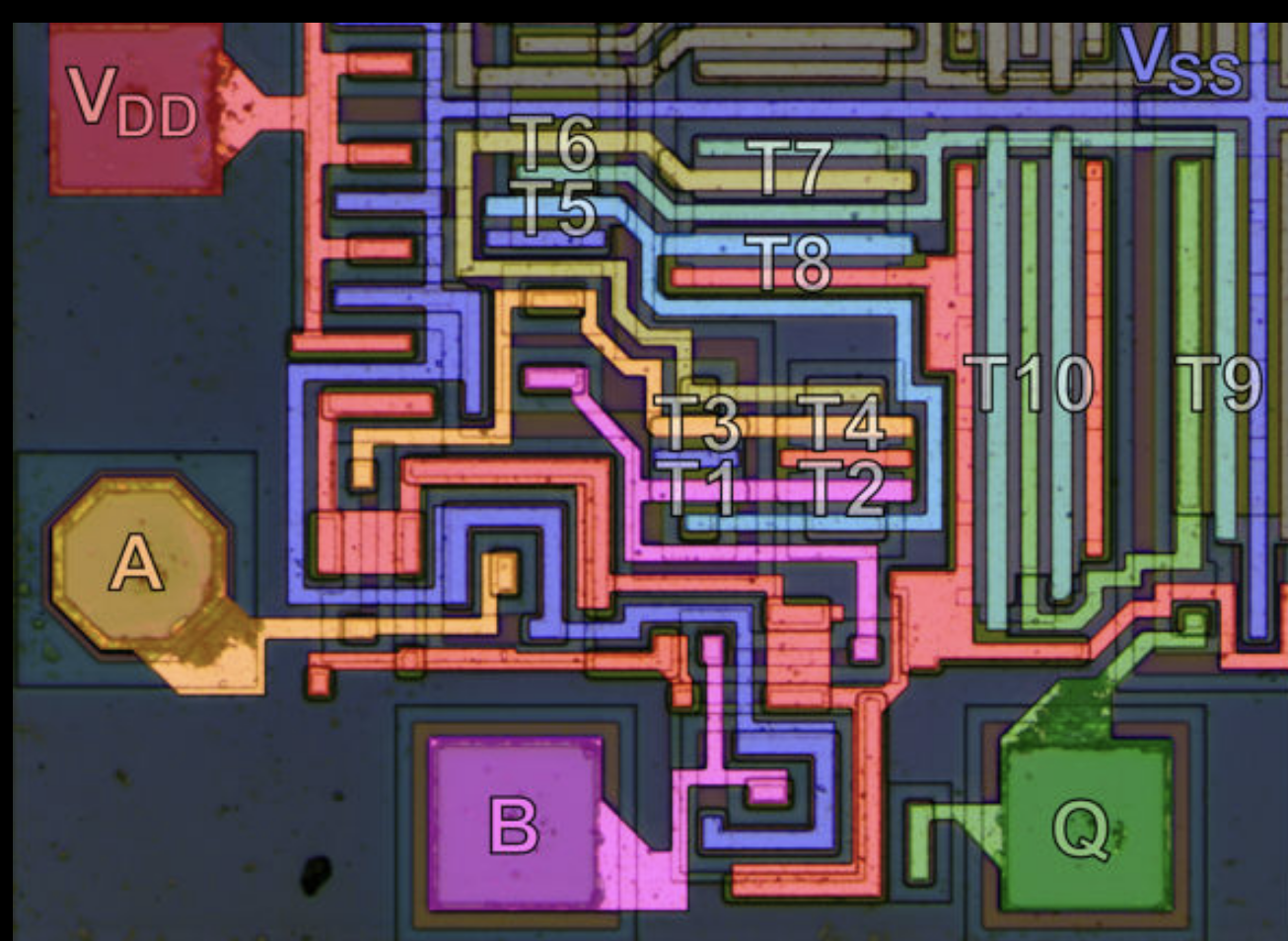 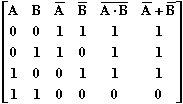 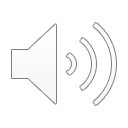 59
Build a NOR with CMOS inverters
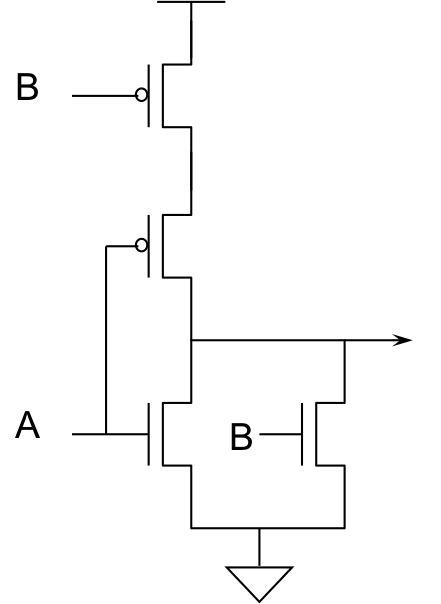 0
0
1
0
1
0
NOR
1
0
0
1
1
0
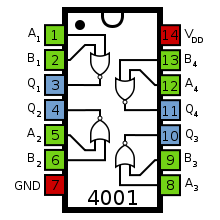 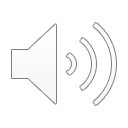 60
Build memory with CMOS
	(6T-SRAM)
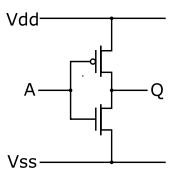 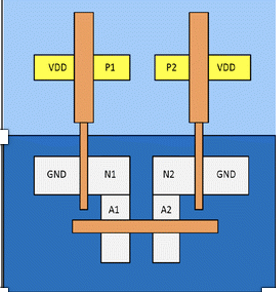 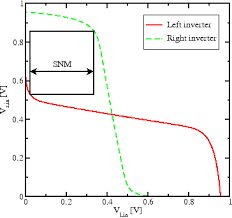 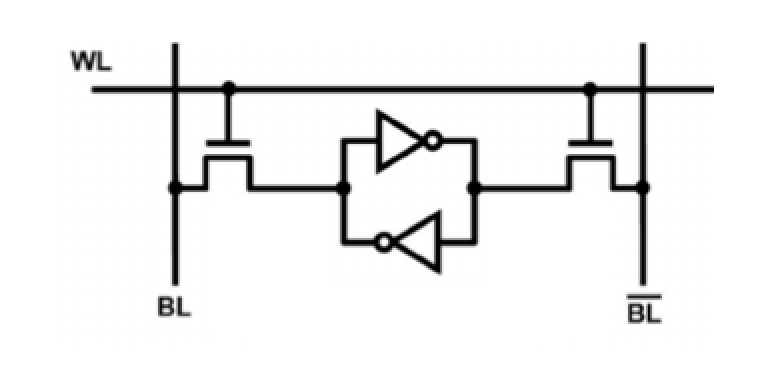 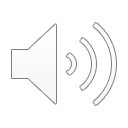 61
Cache memory
Build memory with CMOS
	(DRAM)
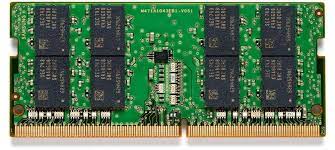 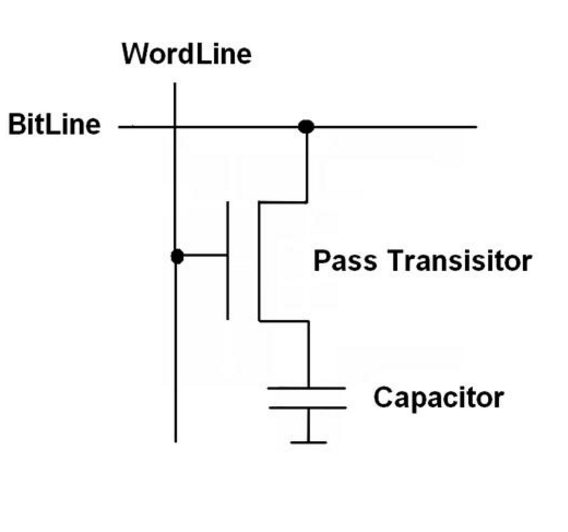 Slower than SRAM (leakage)
Denser and cheaper
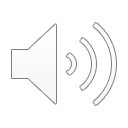 Main memory: PC, workstations, servers
62
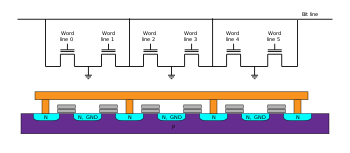 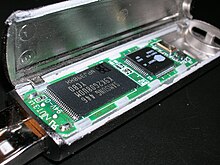 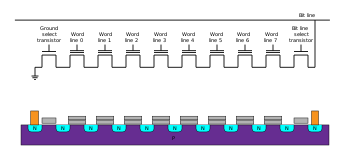 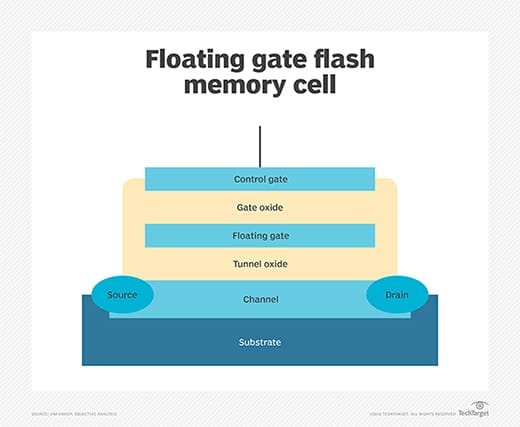 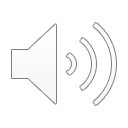 Memory Sticks, PC cards
63
Need rise and fall times of CMOS equal

RPMOS = 2RNMOS

NAND: 
2 NMOS in series: R = ?  Pull down 
2 PMOS in parallel R = ?  Pull up
Lower resistance
Series connection means stackable, smaller (denser, cheaper)

NOR: 
2 NMOS in parallel: R = ?  Pull down
2 PMOS in series: R = ?  Pull up
Higher resistance
Faster to read
(address each bit individually)
Slower to write/erase (erase each to 0
before over-writing)
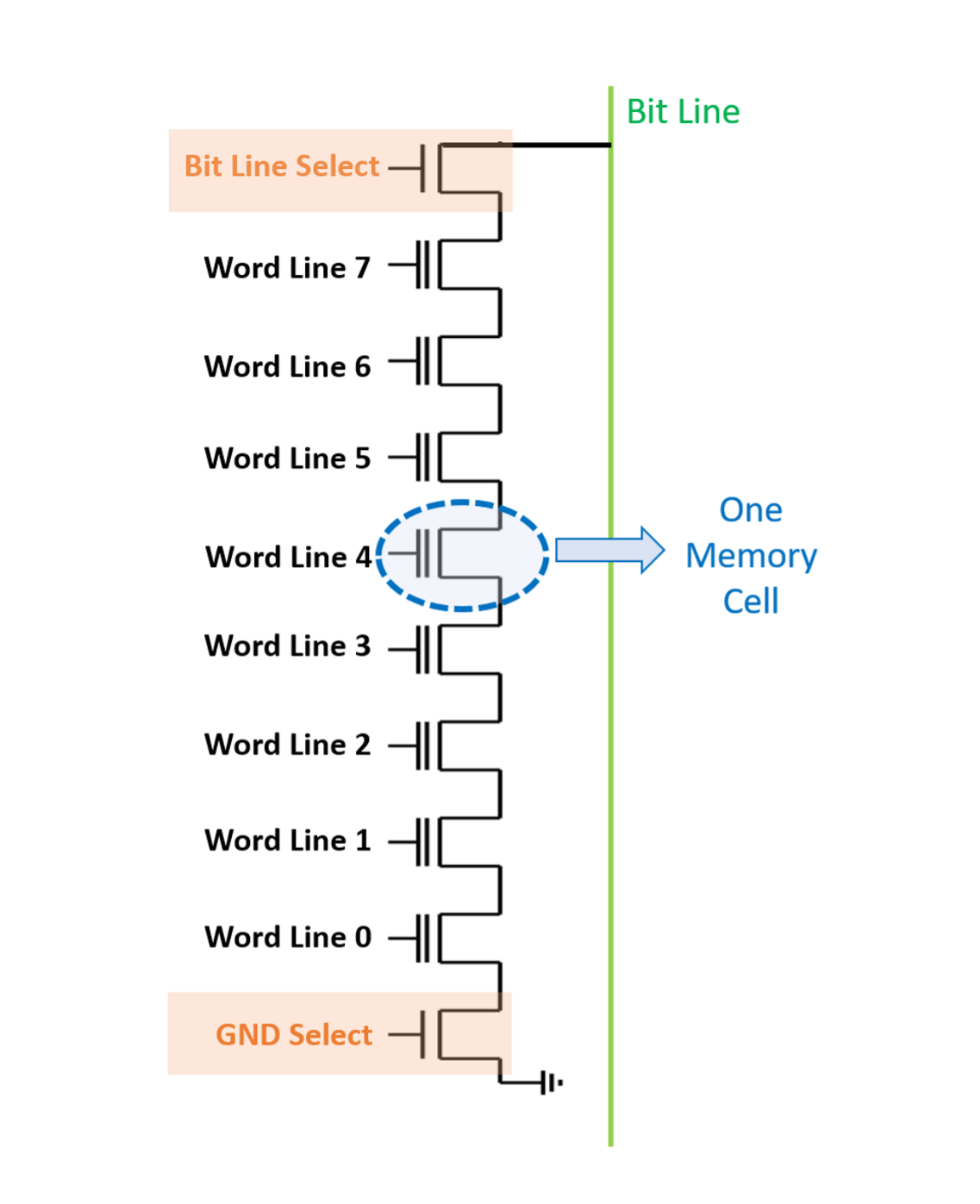 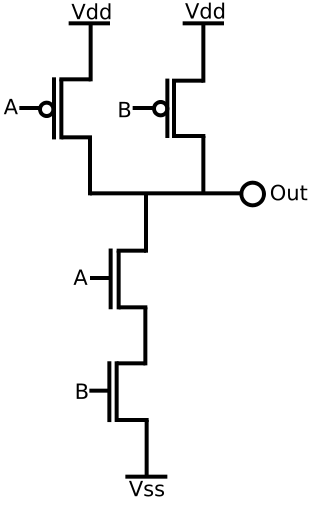 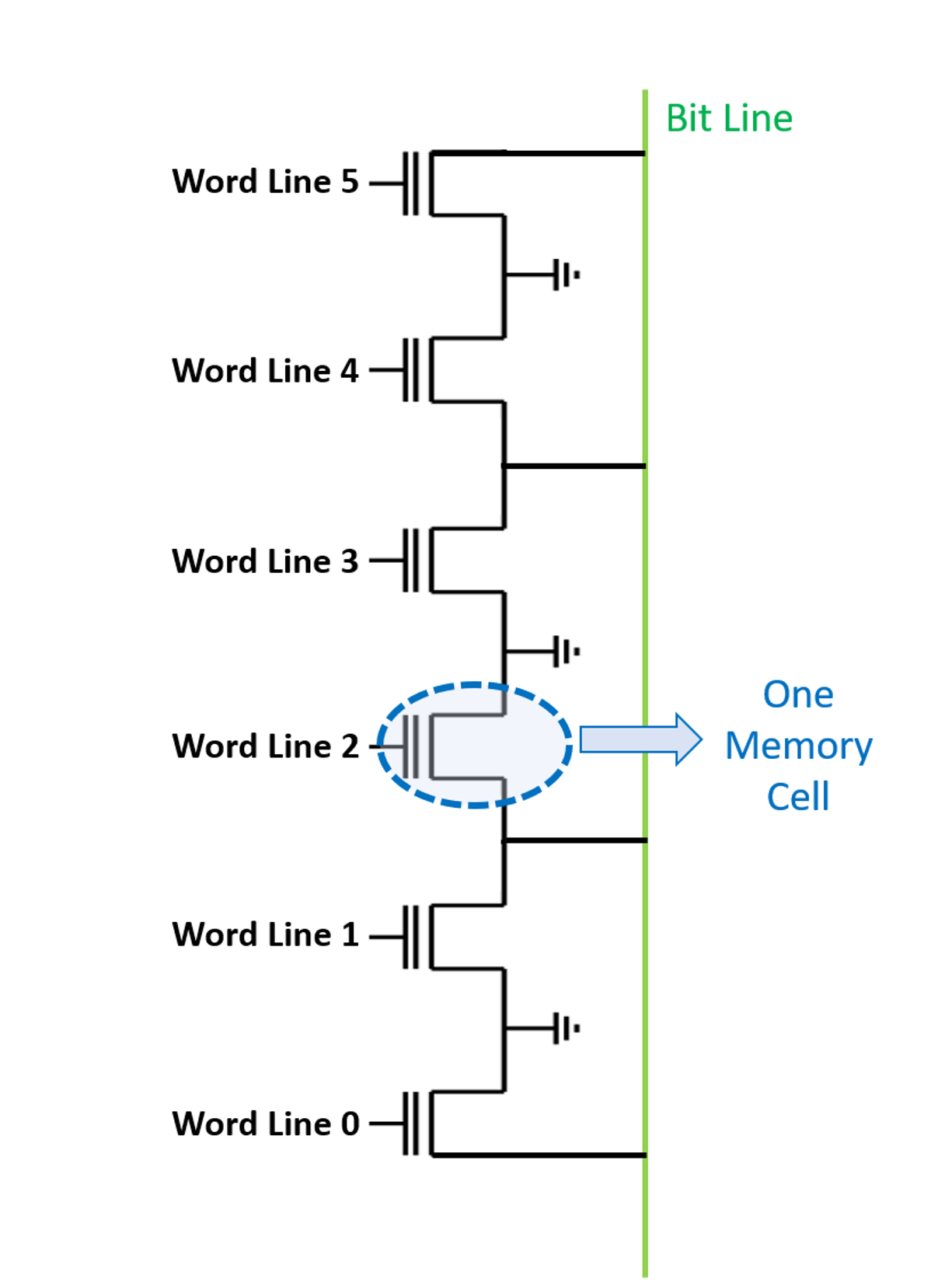 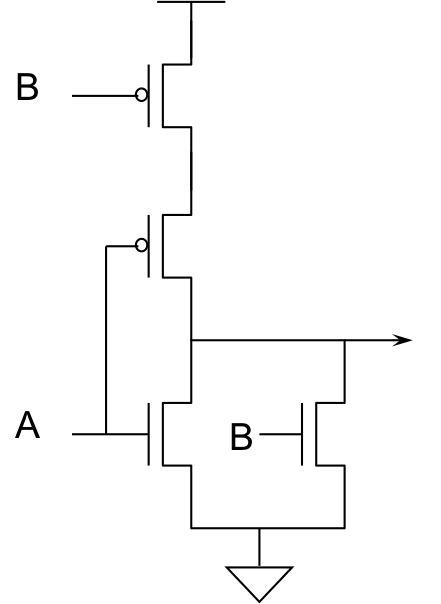 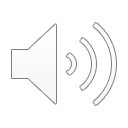 64
Why CMOS specifically for inverters?
Low power: Once settled, no static current flow
V
V
~KW
~MW
-V
+V
+V1
-V1
~KW
~MW
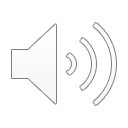 -V
-V
3E. The trouble with CMOS
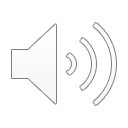 66
CMOS drove Moore’s Law for decades
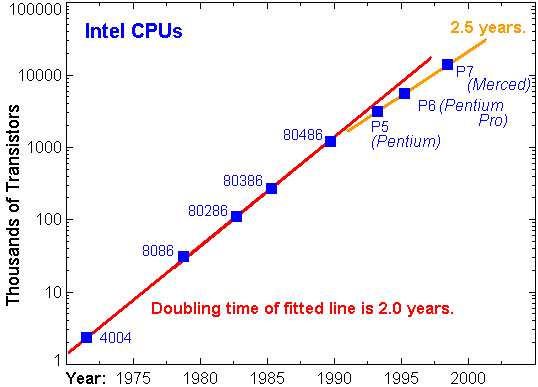 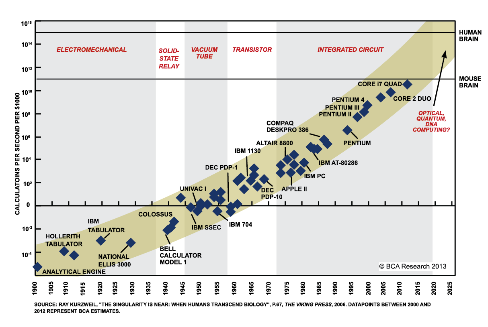 Smaller/Faster/Cheaper
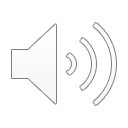 67
..Trouble in Paradise !
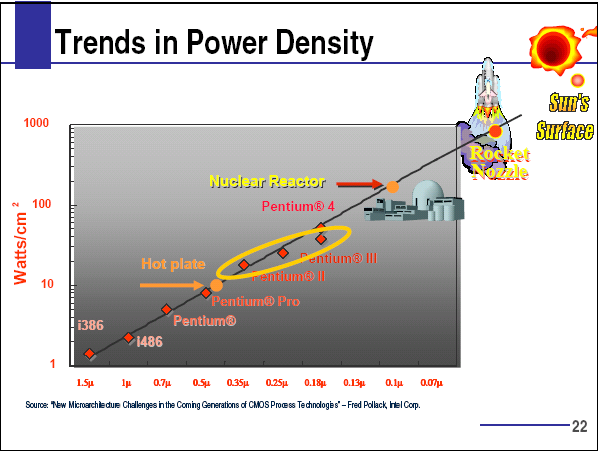 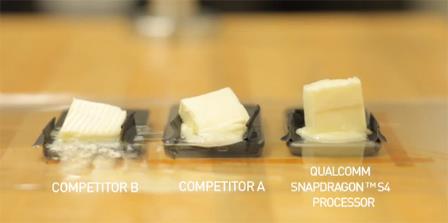 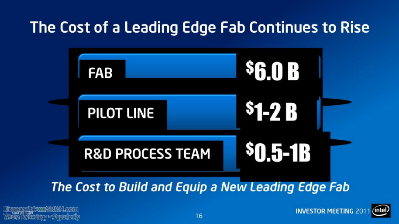 Pentium 2000,  50W/cm2; 
            ~2025, 40MW/cm2

Based on Fundamental considerations alone !
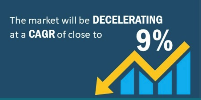 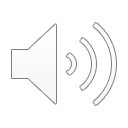 68
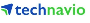 Dissipation in CMOS
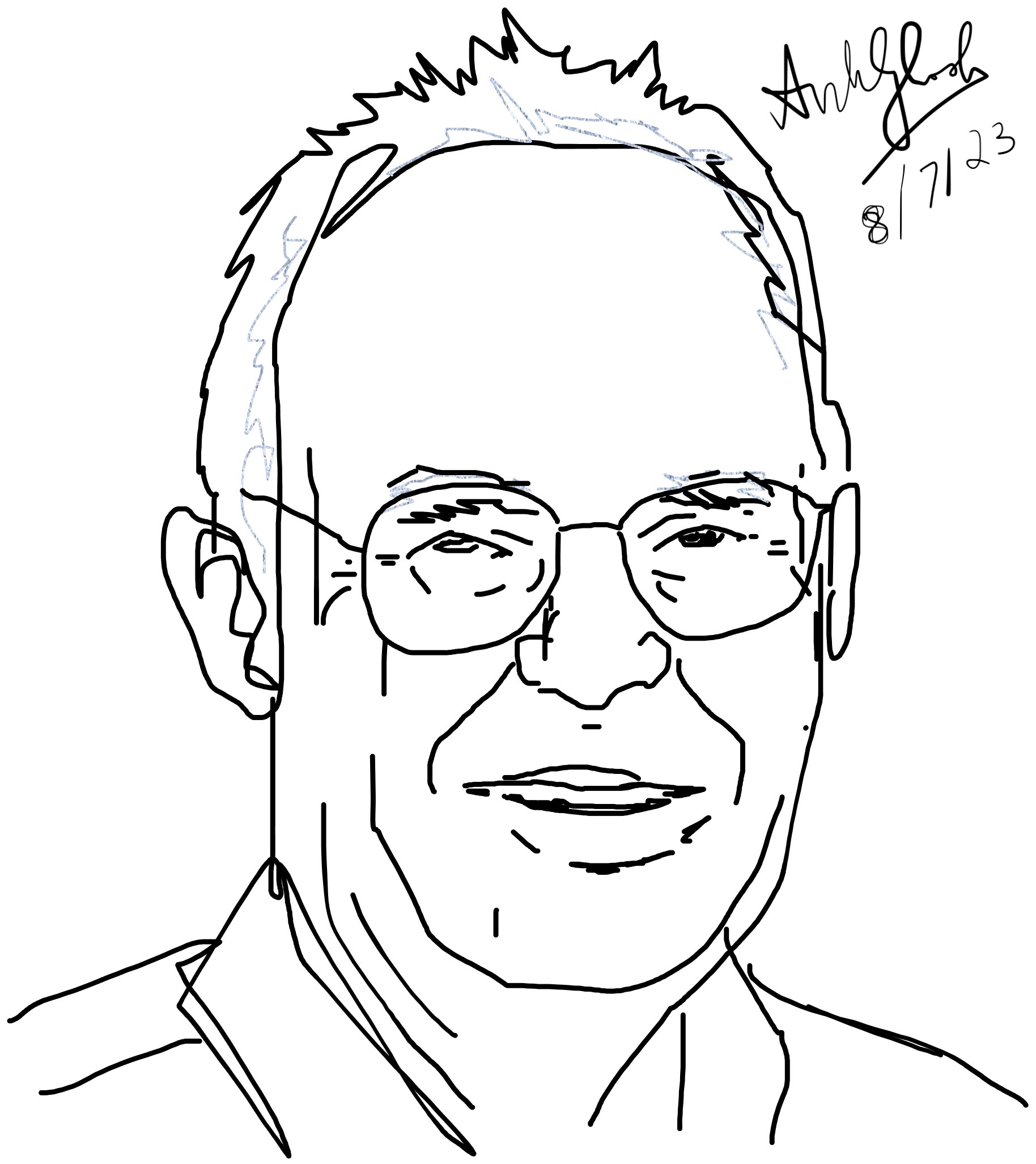 Pdiss ∝ V2 f
Gordon Moore
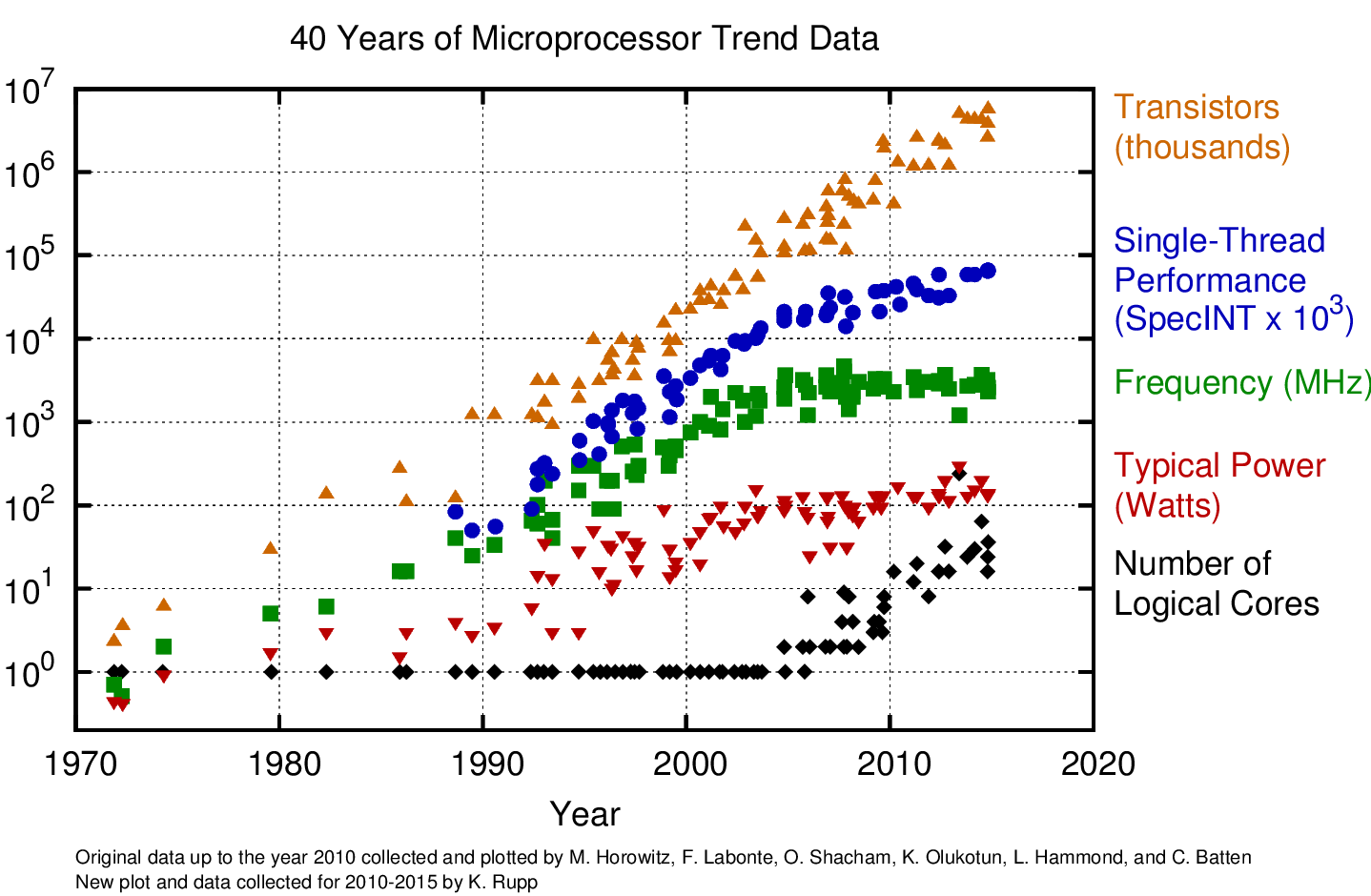 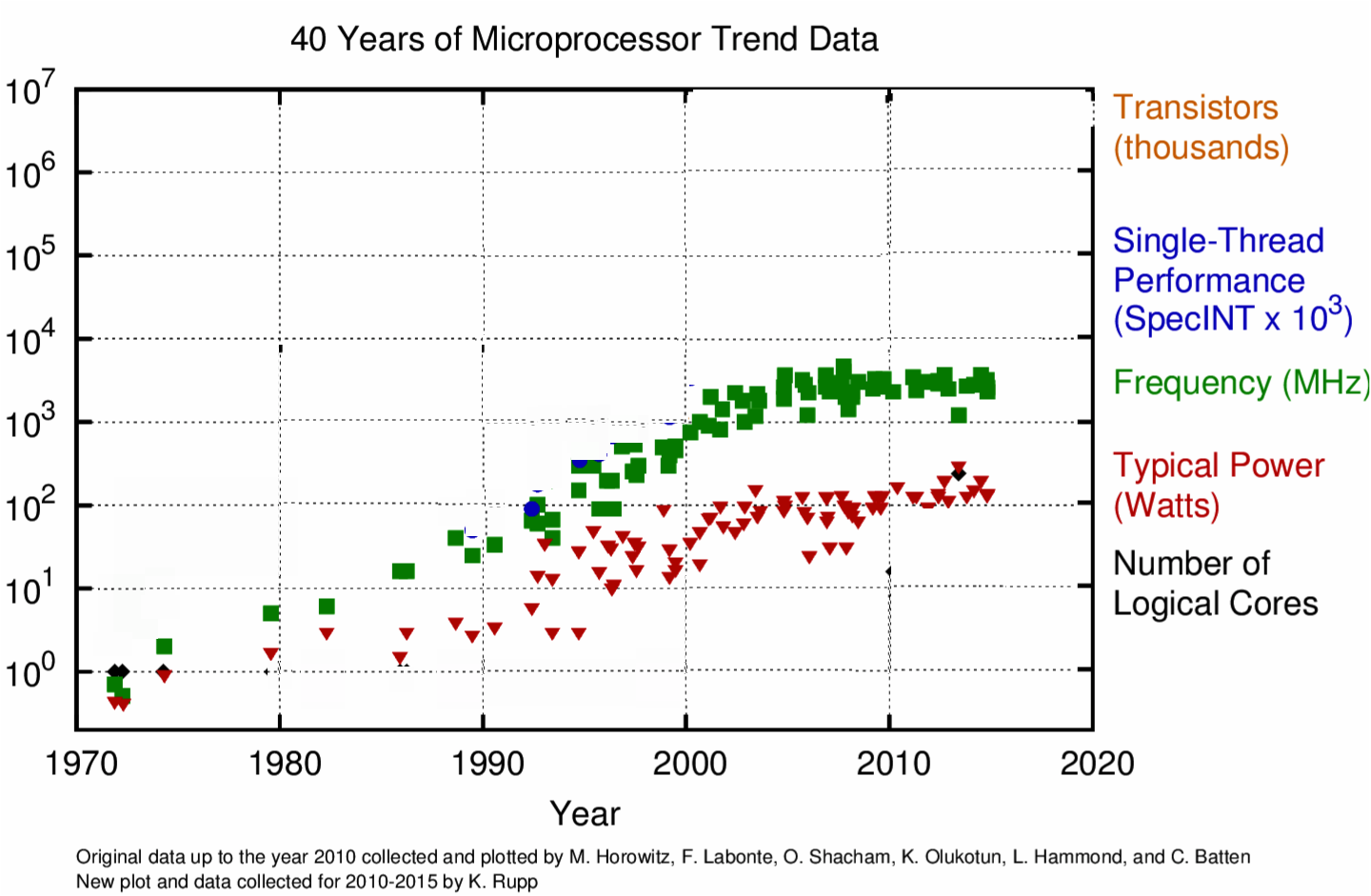 3V
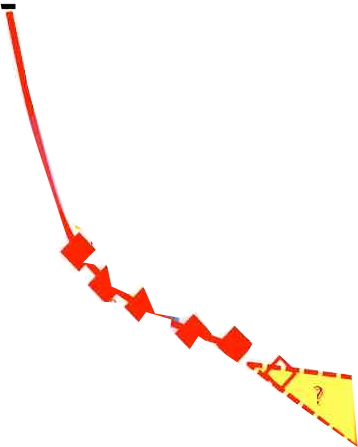 V
Limited by
Heat
f
2V
Limited by
Error tolerance
1V
No More
ITRS roadmap !
Strained
Si
Freq & V
Scaling –
Death ofDennardScaling
NonPlanar
Gate
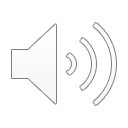 69
High-K
Metal Gate
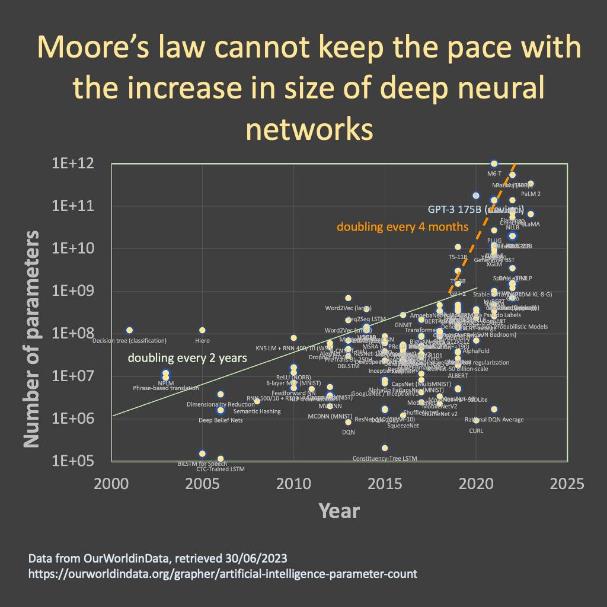 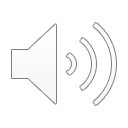 ITRS  IRDS
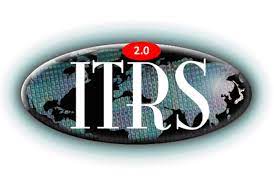 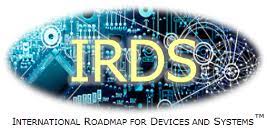 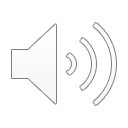 To summarize
Electrons in silicon are quick (low mass, clean systems)
~ GHz

They consume low power (CMOS architecture – no static
current), although high dynamic power is now slowing down
further scaling 
~mW-W 

They are accurate because the barriers (bandgaps) are
very large due to low electron mass, and much bigger than 
thermal energy kT which is set by atomic mass and its 
sluggish motion
~ 10-12-10-15 dynamic error
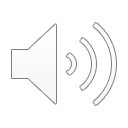 3F. SPICE modeling of circuits
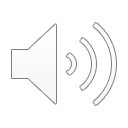 73
LAB : COMPUTER MODELING
Drift-Diffusion
Boltzmann TransportNEGF
SPICE
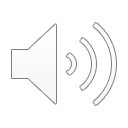 LTSPICE
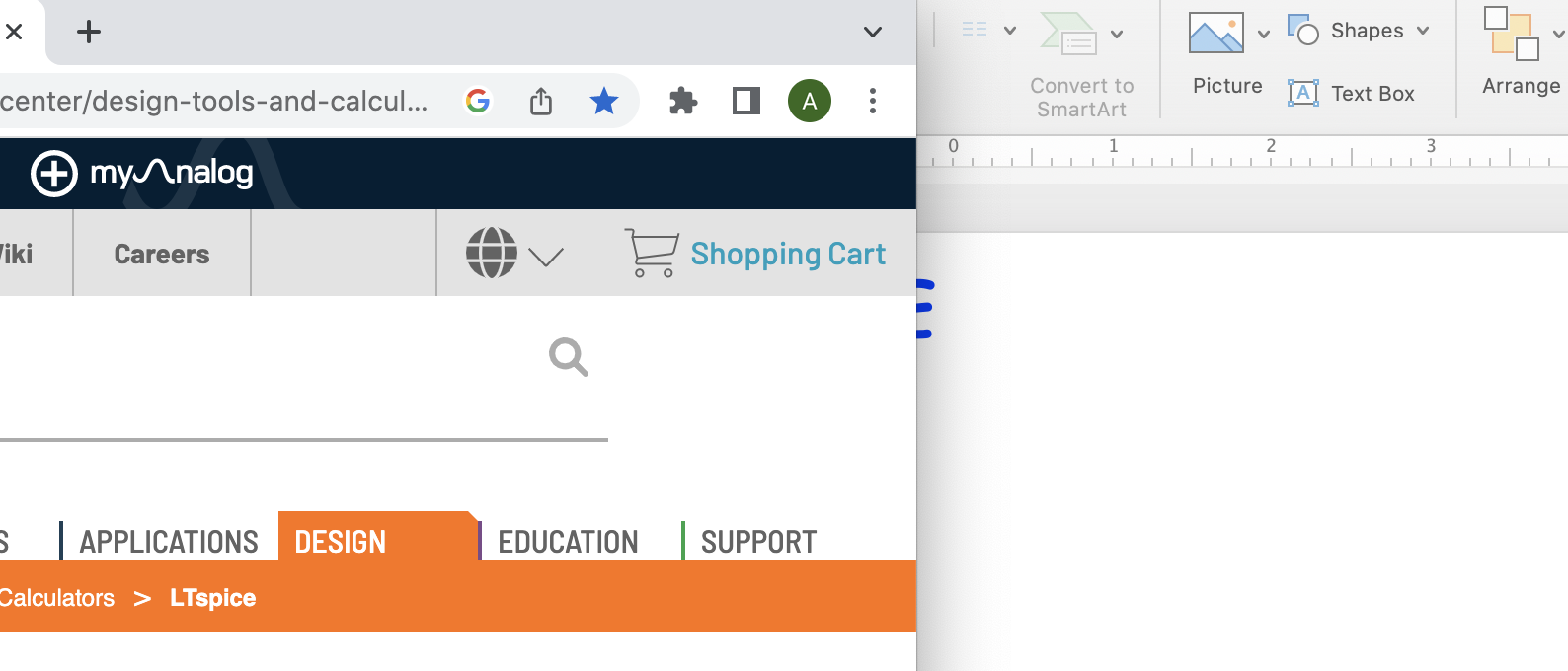 Download LTSPICE for MAC-OSX
Install
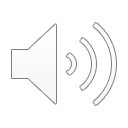 Open Draft --> component to pick a piece
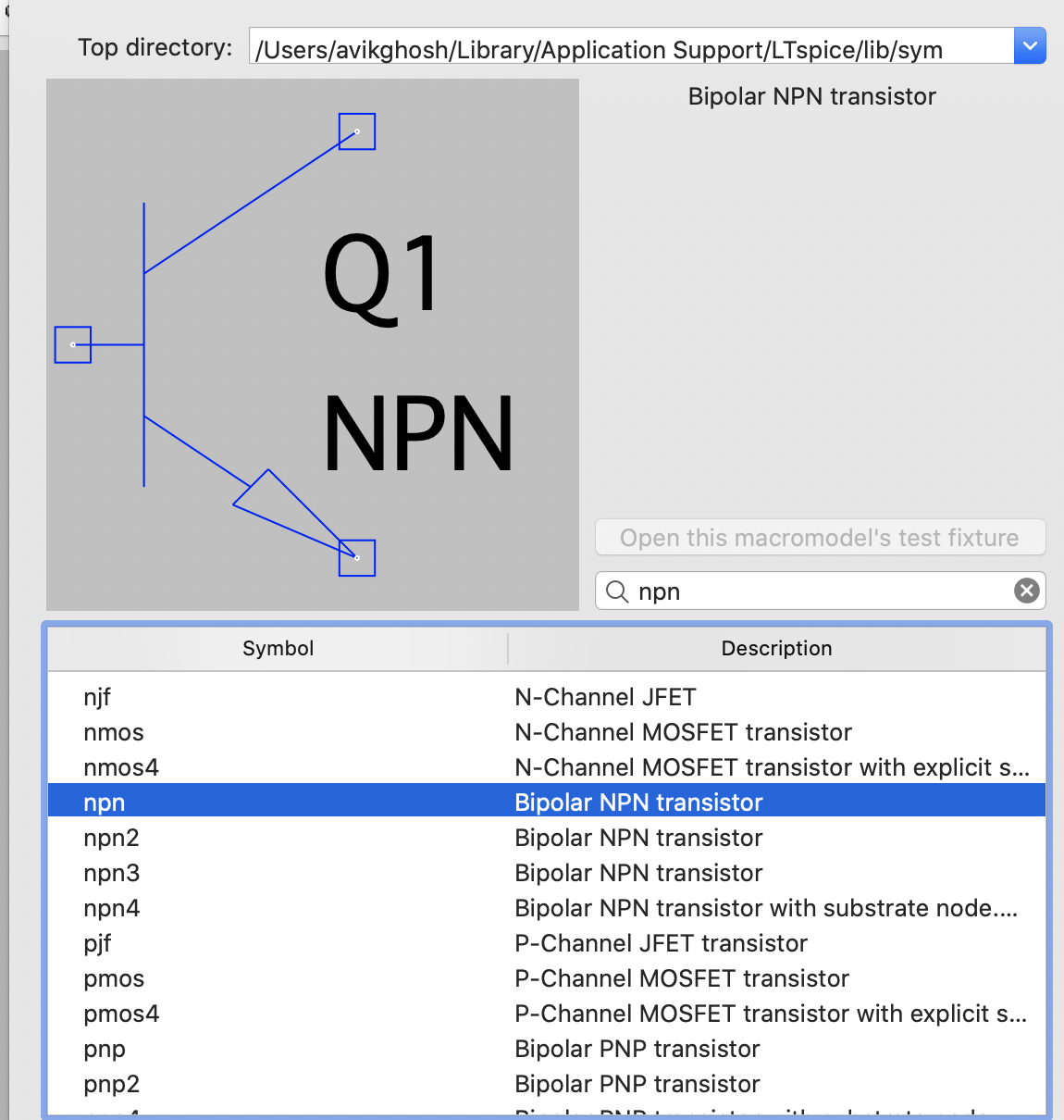 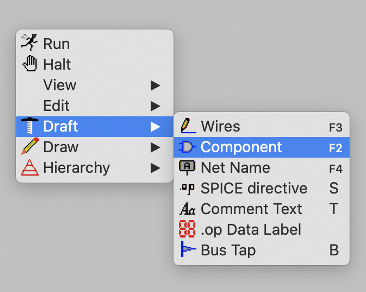 Draft  Component  npn
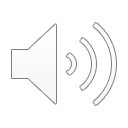 Duplicate, Erase, Drag, Flip
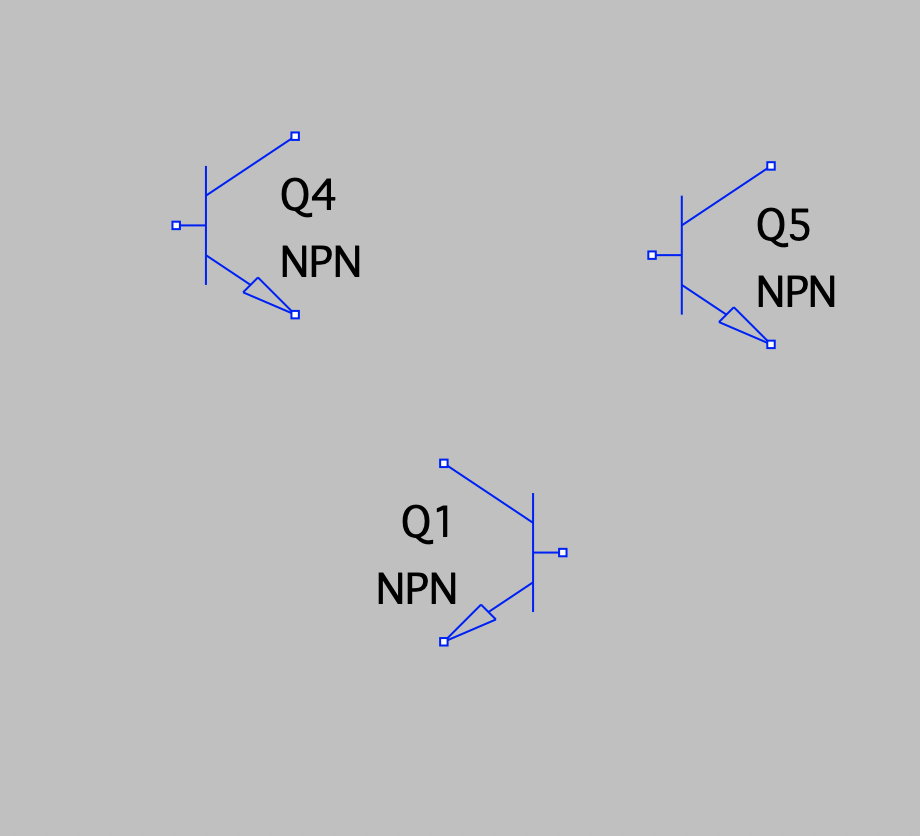 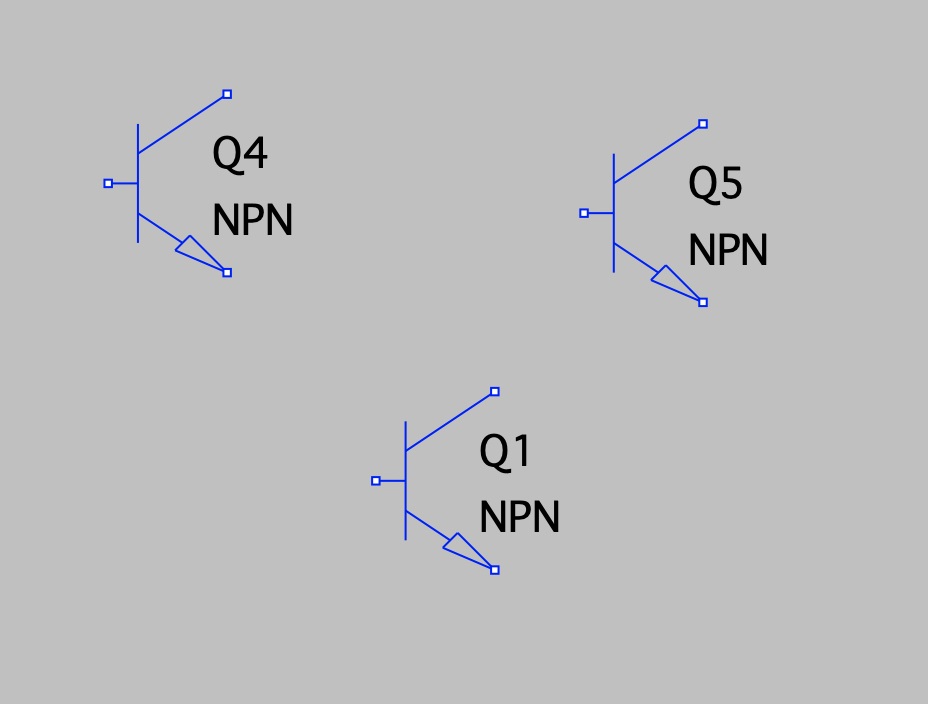 Replication is automatic with cursor movement

To stop, hit escape
To cancel, fn F5 (scissor comes up, then cut and then esc to stop)
To move, fn F7 then drag and draw box around limb of any subfigure, then move
To flip, click on figure after fn F7, then command E
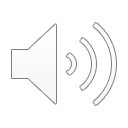 Draw wires, add ground, resistors, voltage/current sources
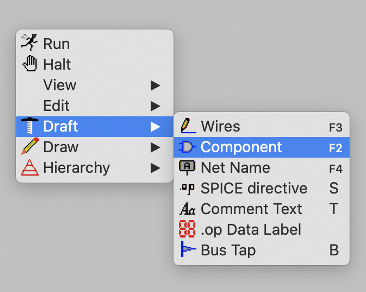 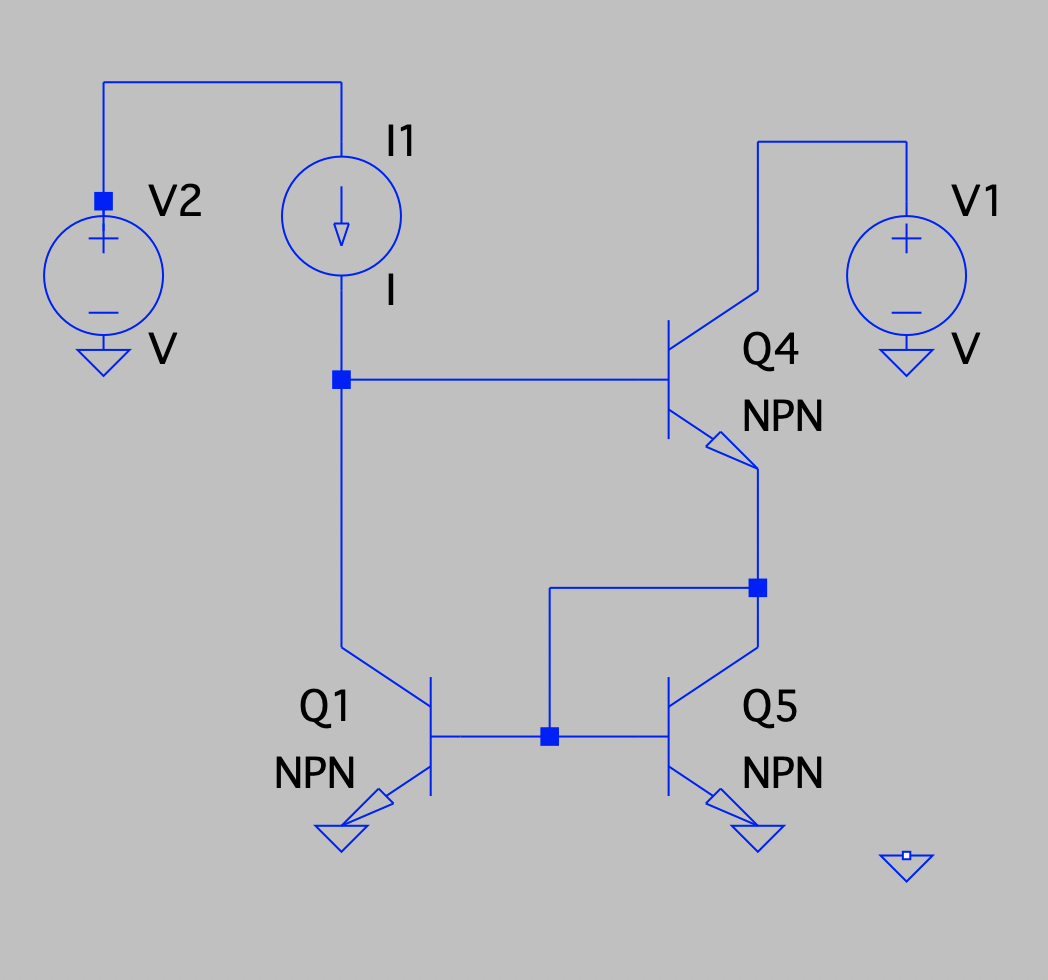 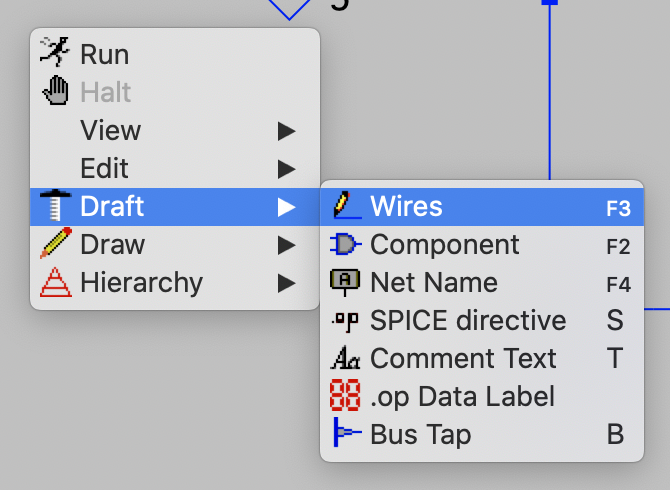 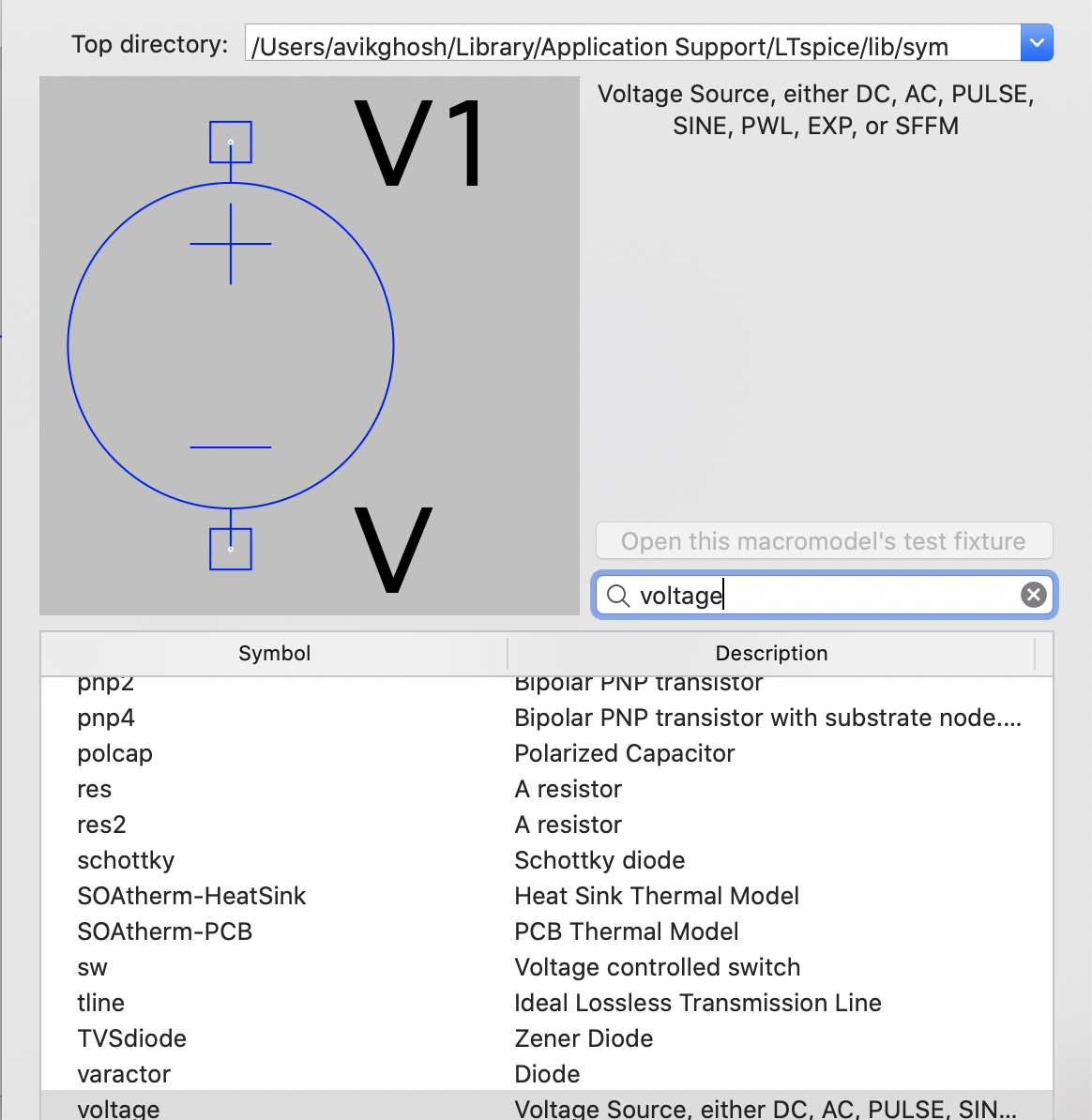 Draft  Wires, double click to start, single click to extend, esc to escape
fn G for each ground
Draft  Component  Voltage for V-source, current for current-source
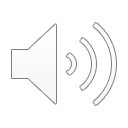 Fix NPN features, Voltages, current sources
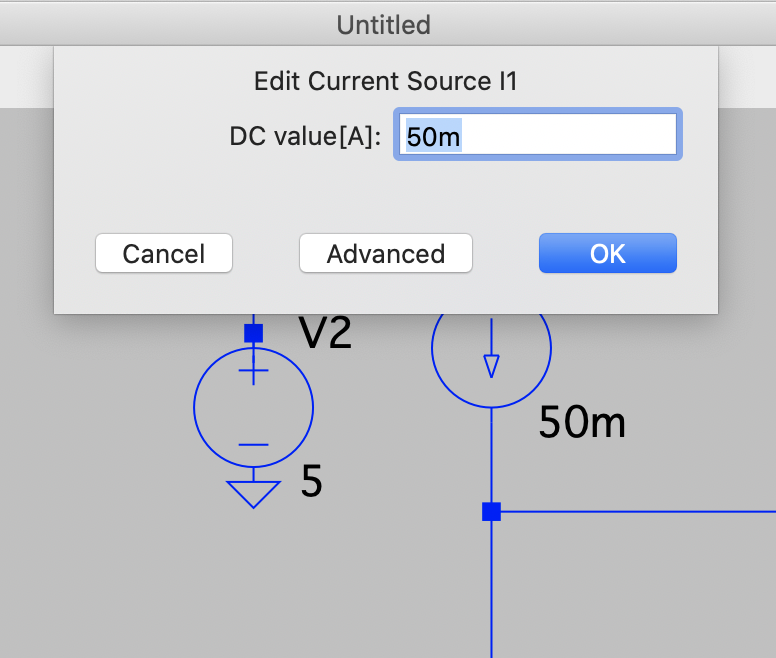 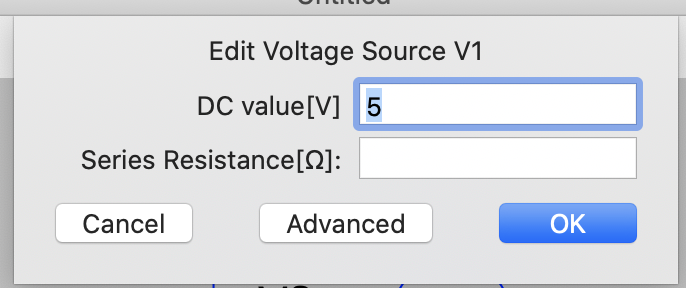 Right Click, pulls up sheet for each component
Enter values (e.g. R, V)
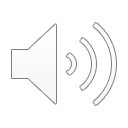 Fix Transistor specs
For each transistor, right click to pull up transistor data sheet, pick new transistor
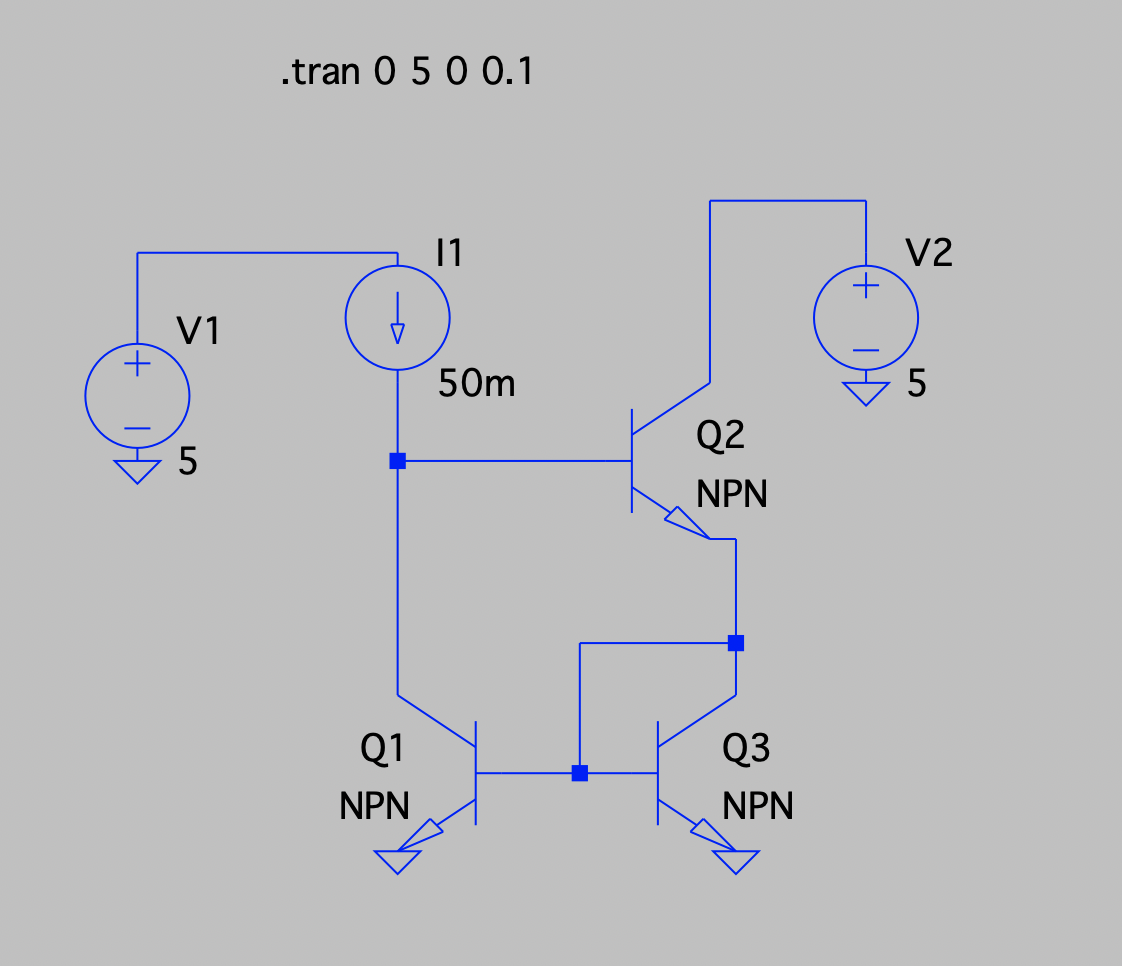 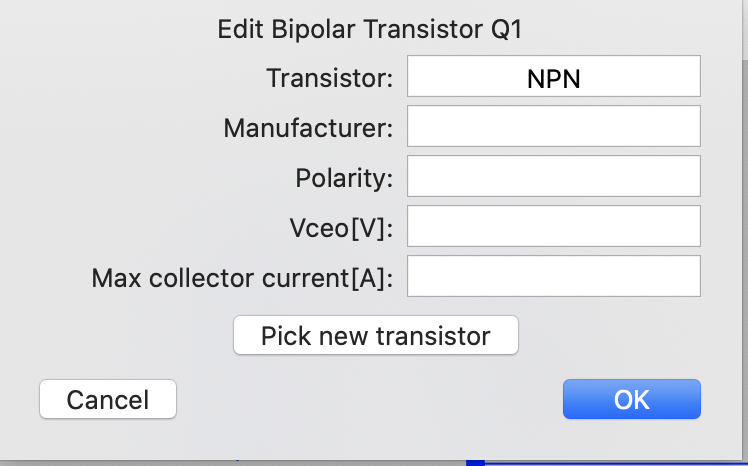 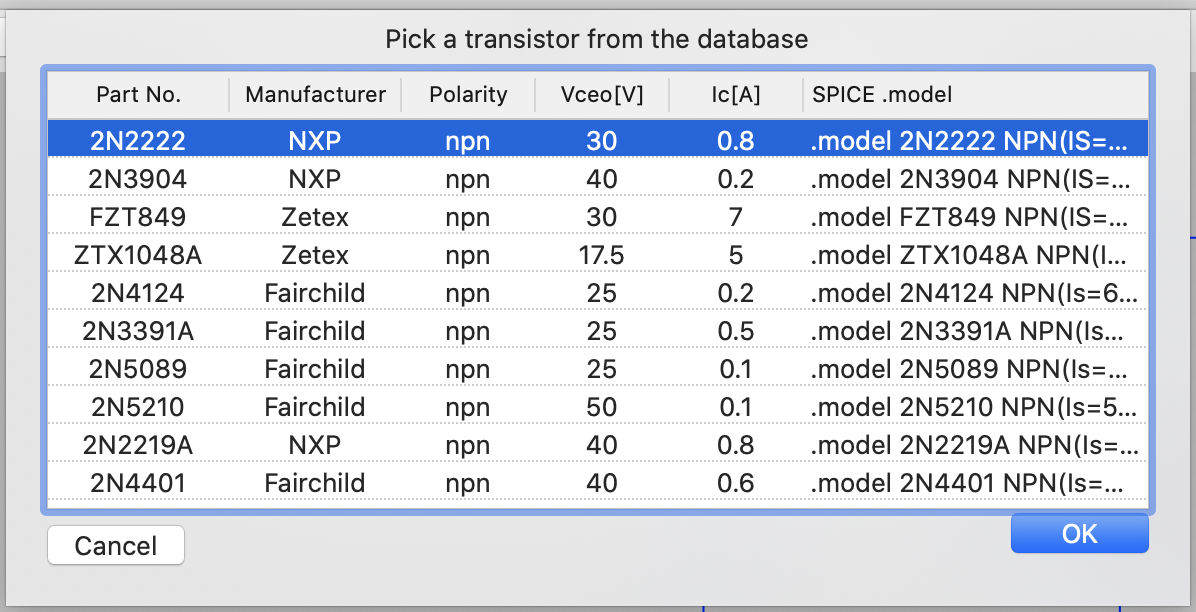 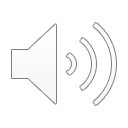 CTRL c to copy any of the transistors (first one eg), then cancel
Fix Transistor specs
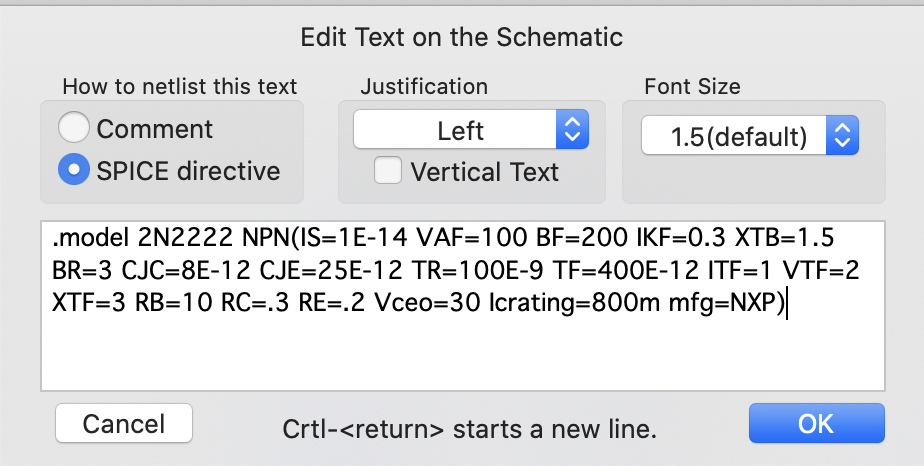 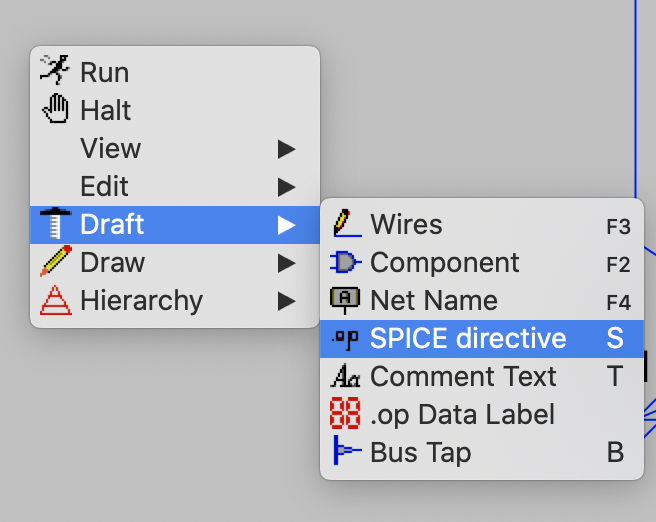 Replace model name with transistor name
Gain (BF), or other info (seek manual)
Draft SPICE directive then copy Ctrl V info into blank space, then edit
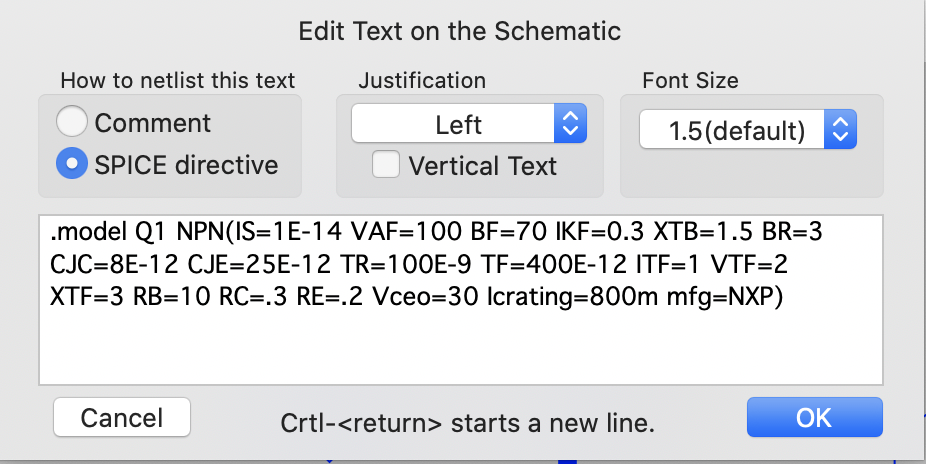 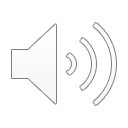 Set voltage conditions for run
[V0, V1 range, V0 start, DV step]
.tran 0 5 0 0.1 (in spice directive)
New window pops up
Bring cursor over wire on main window
Voltage probe (red) pops up
CMD switches to current probe
Graphs shown on output window
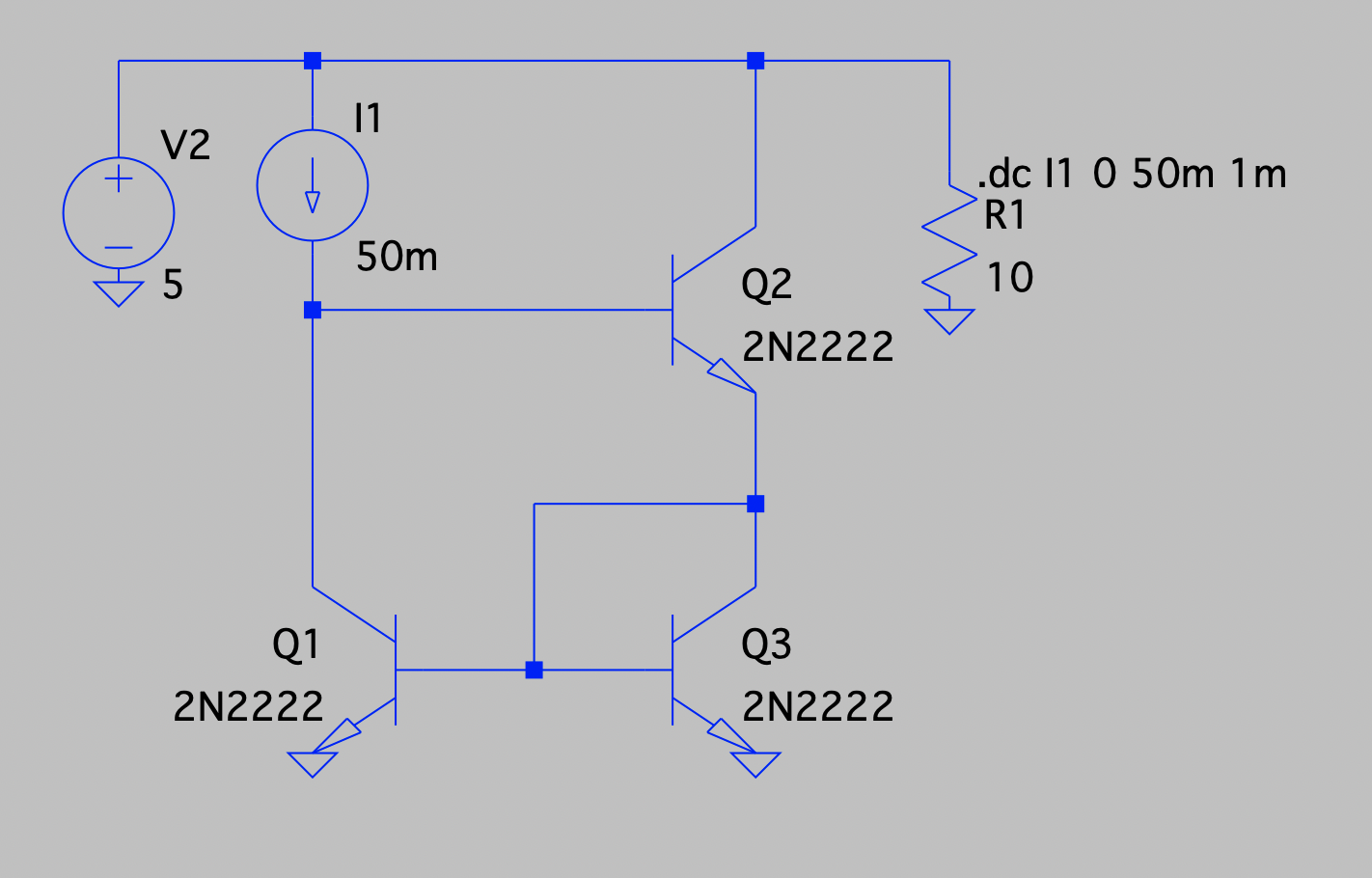 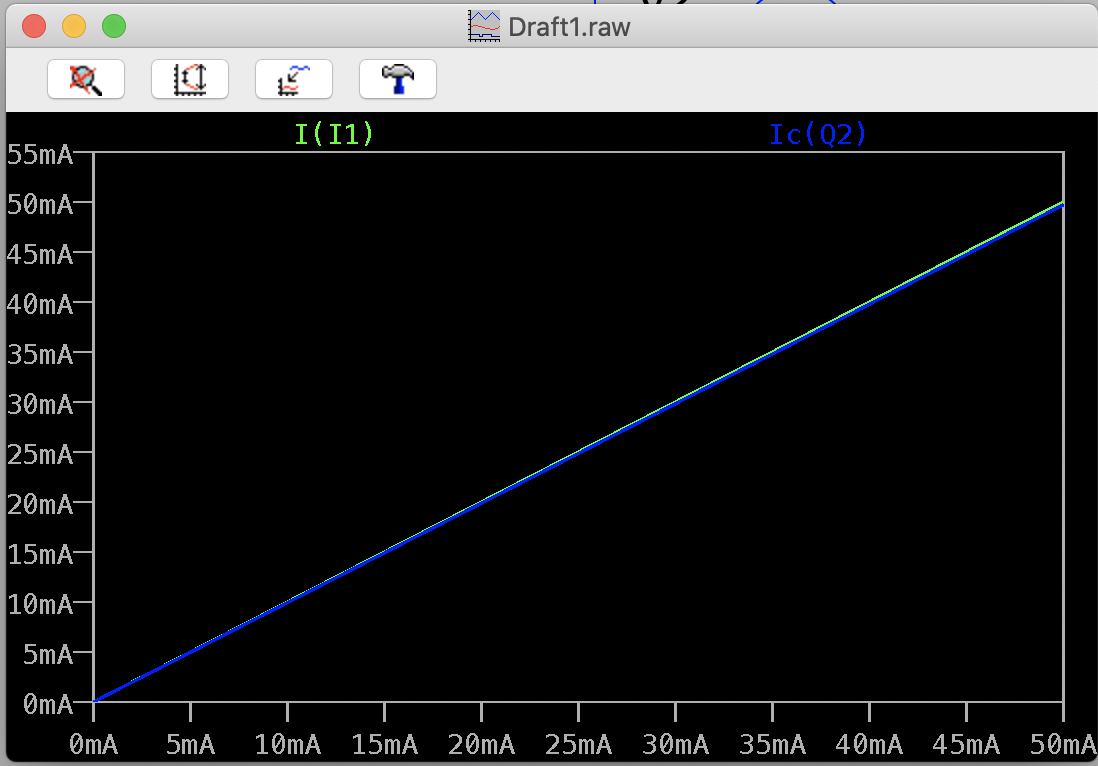 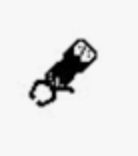 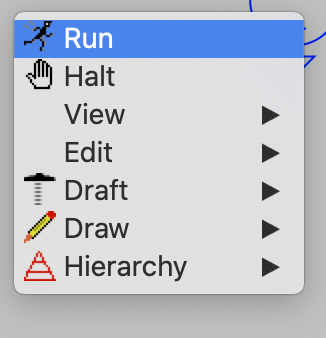 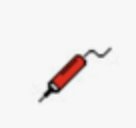 Current across top left and top right segments
(Mirror)
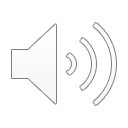 Poor mirror
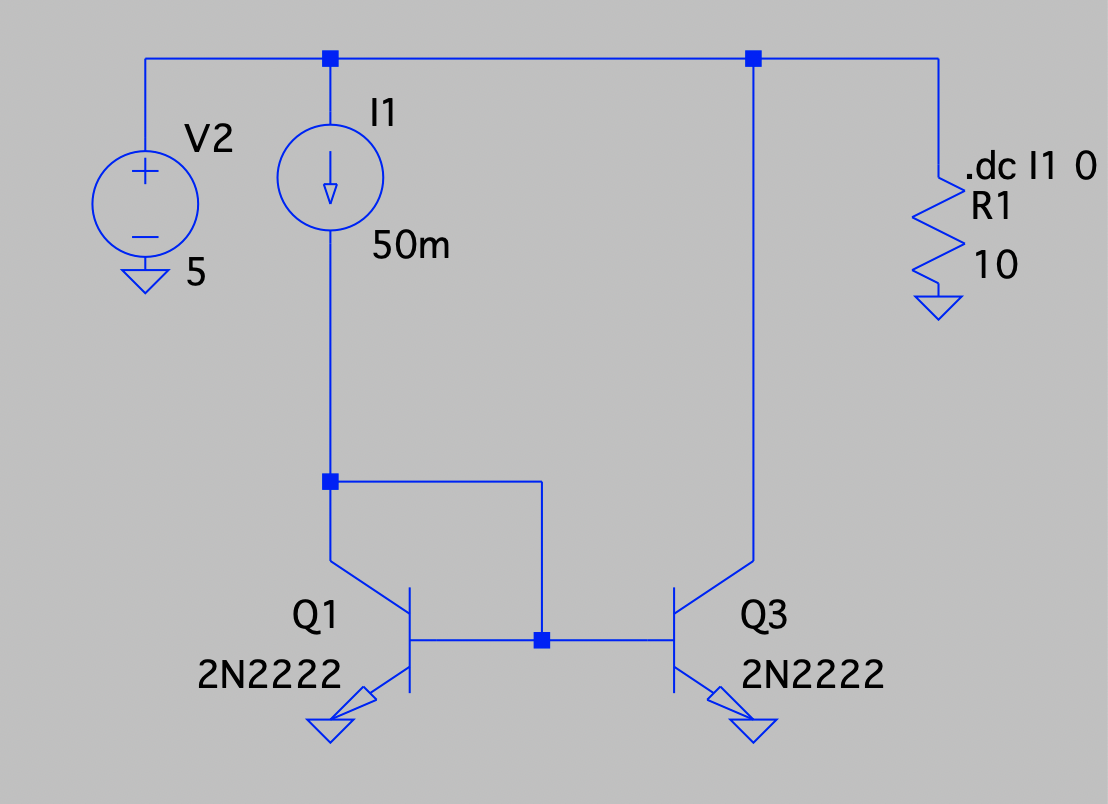 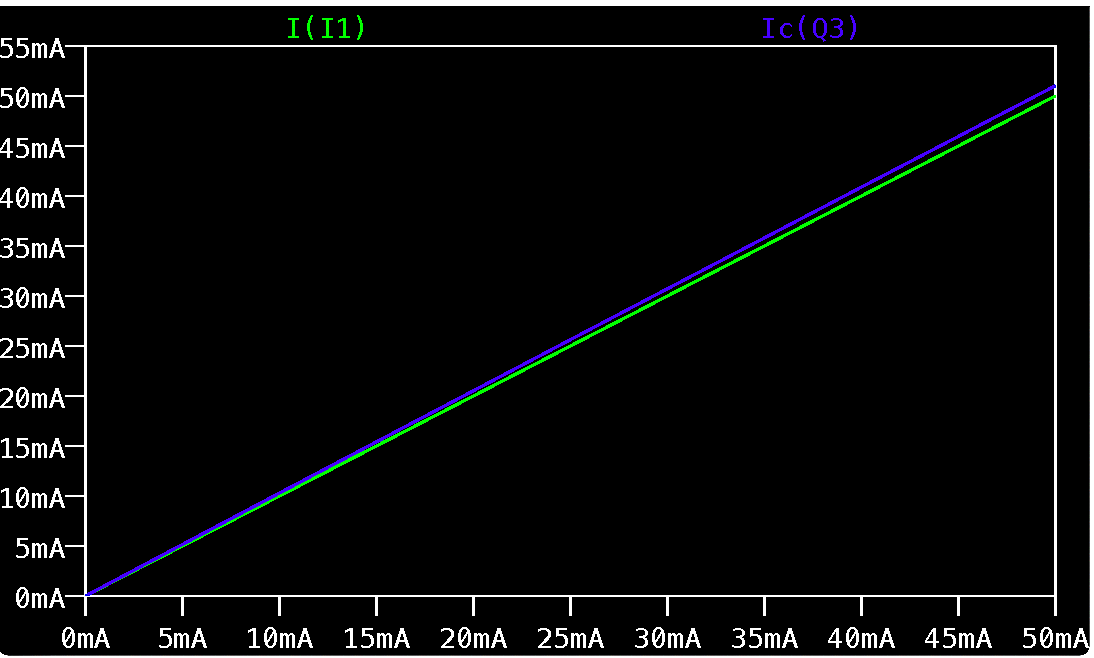 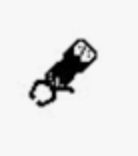 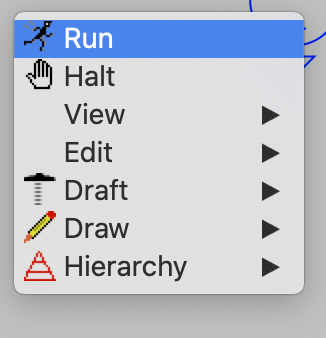 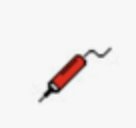 Current across top left and top right segments
(Mirror)
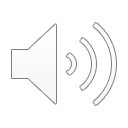 Current Mirror works because of the cross link, which allows I1 to control VBE so that Iout equal I1
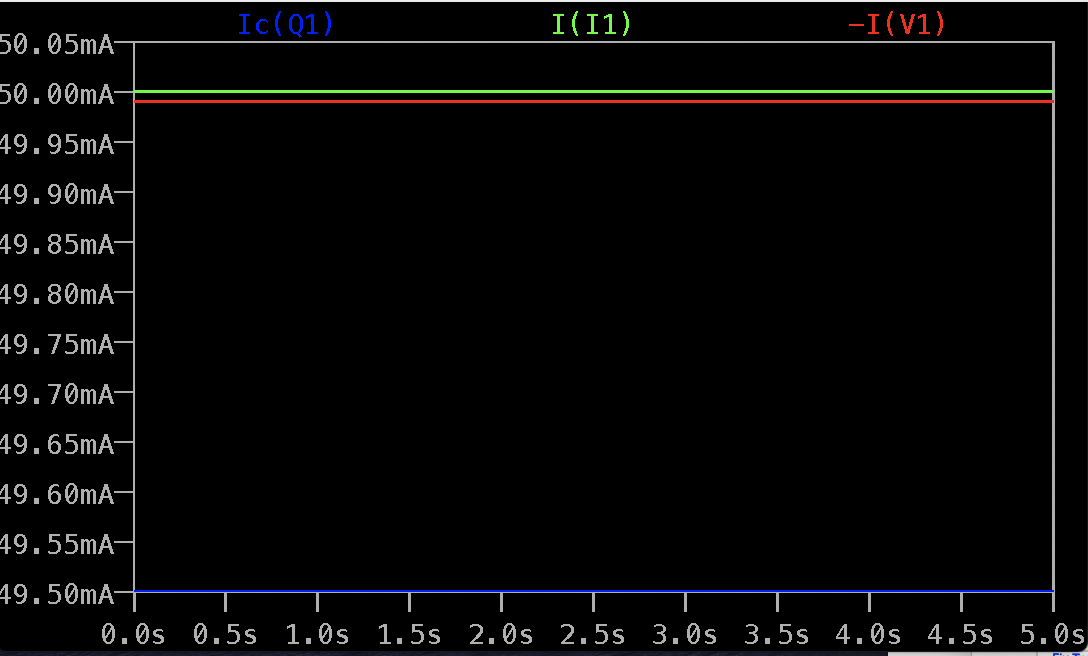 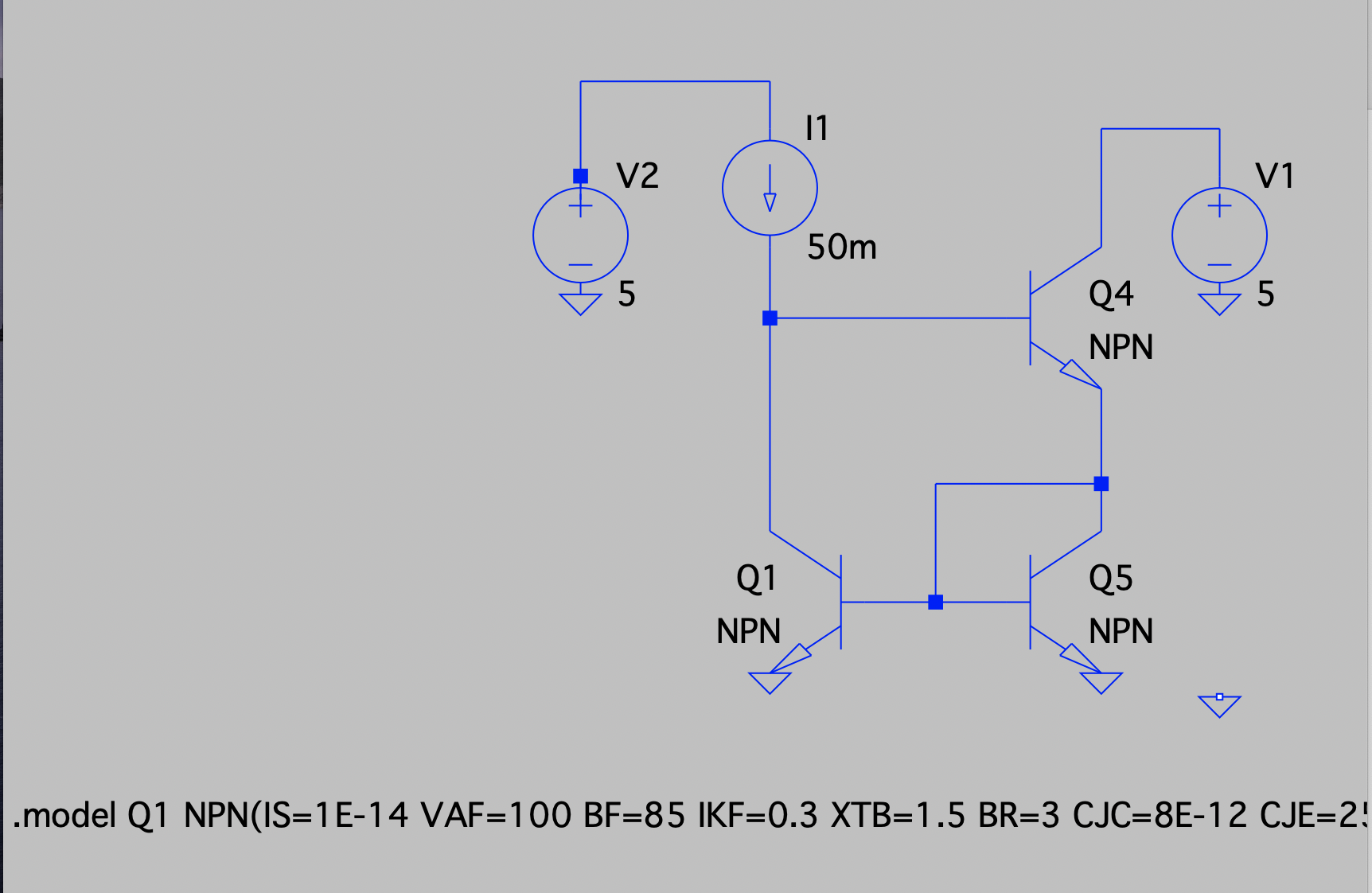 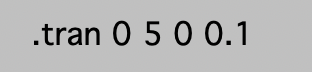 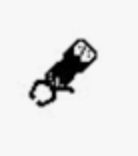 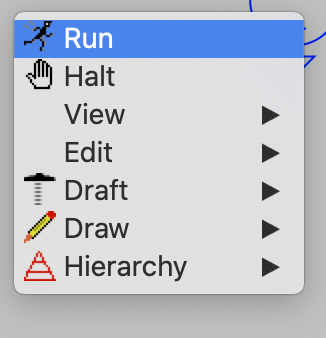 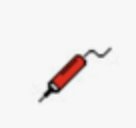 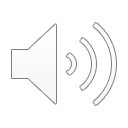 CMOS
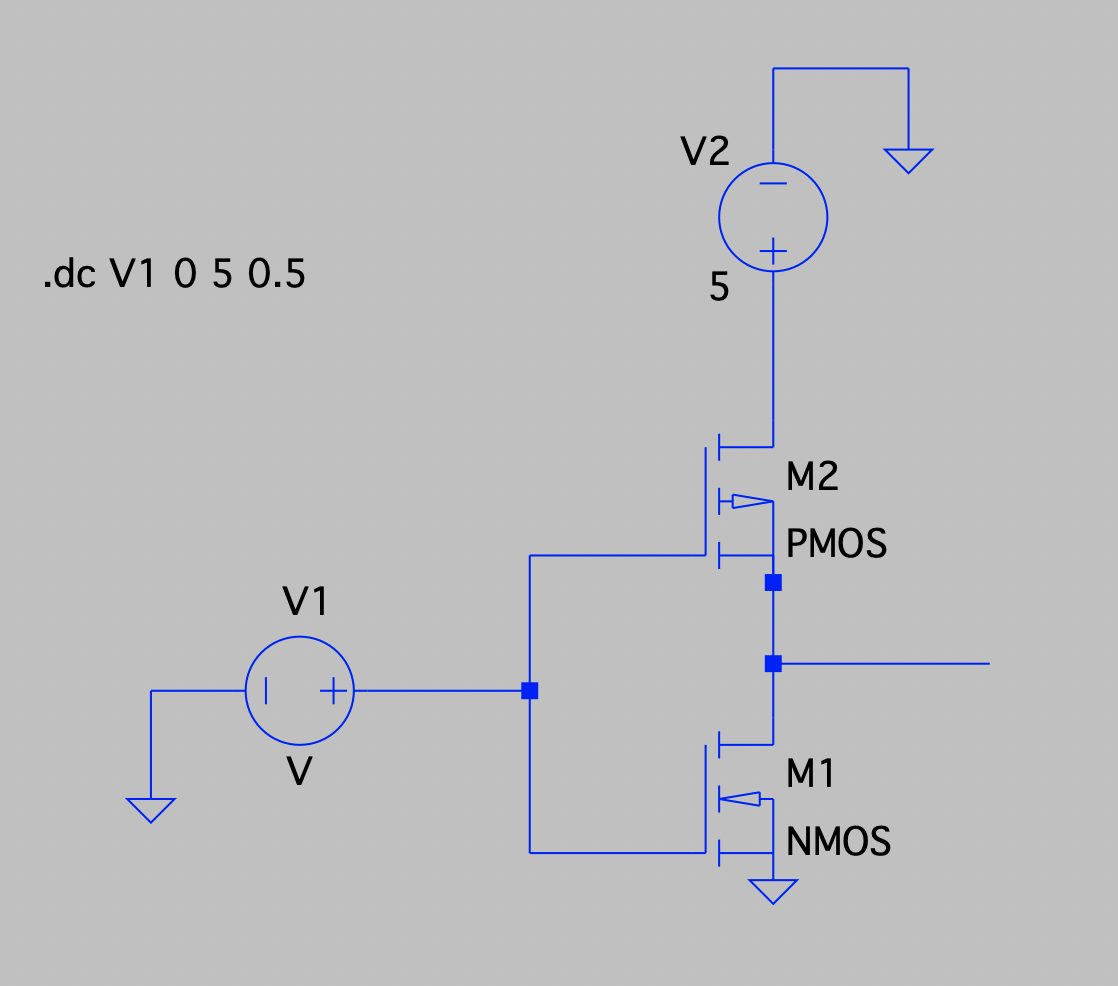 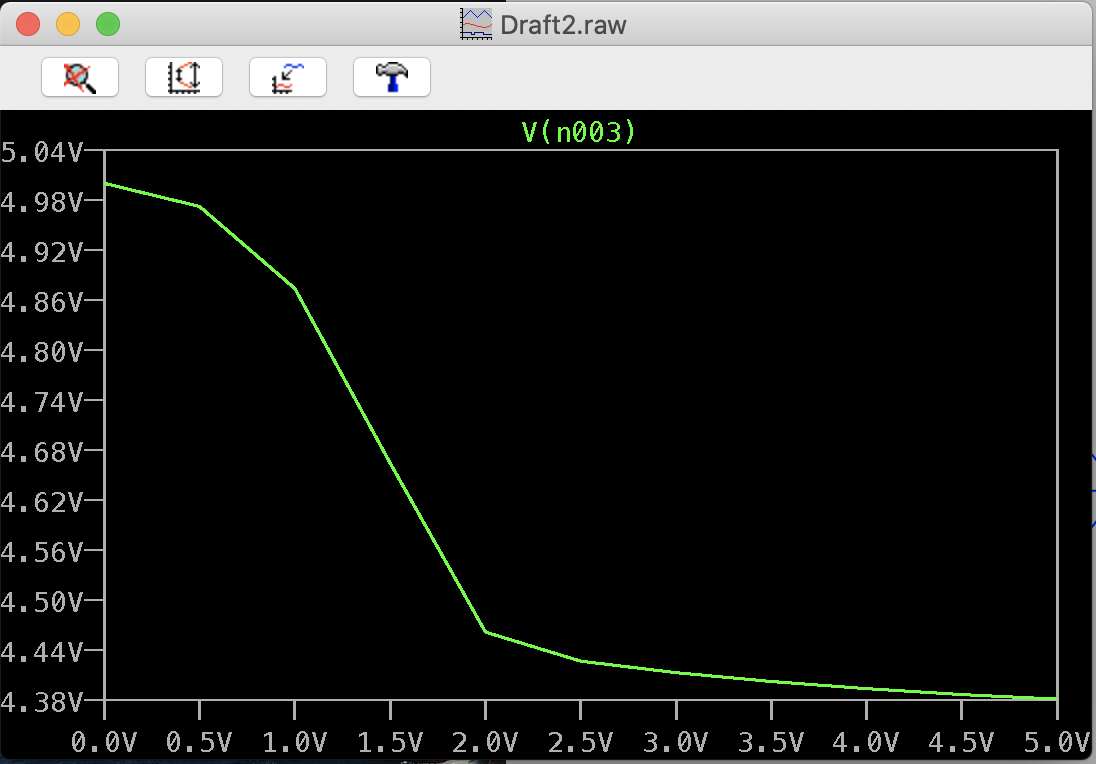 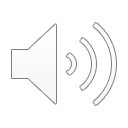 Next class
Lec 4
Thermodynamics of Computing
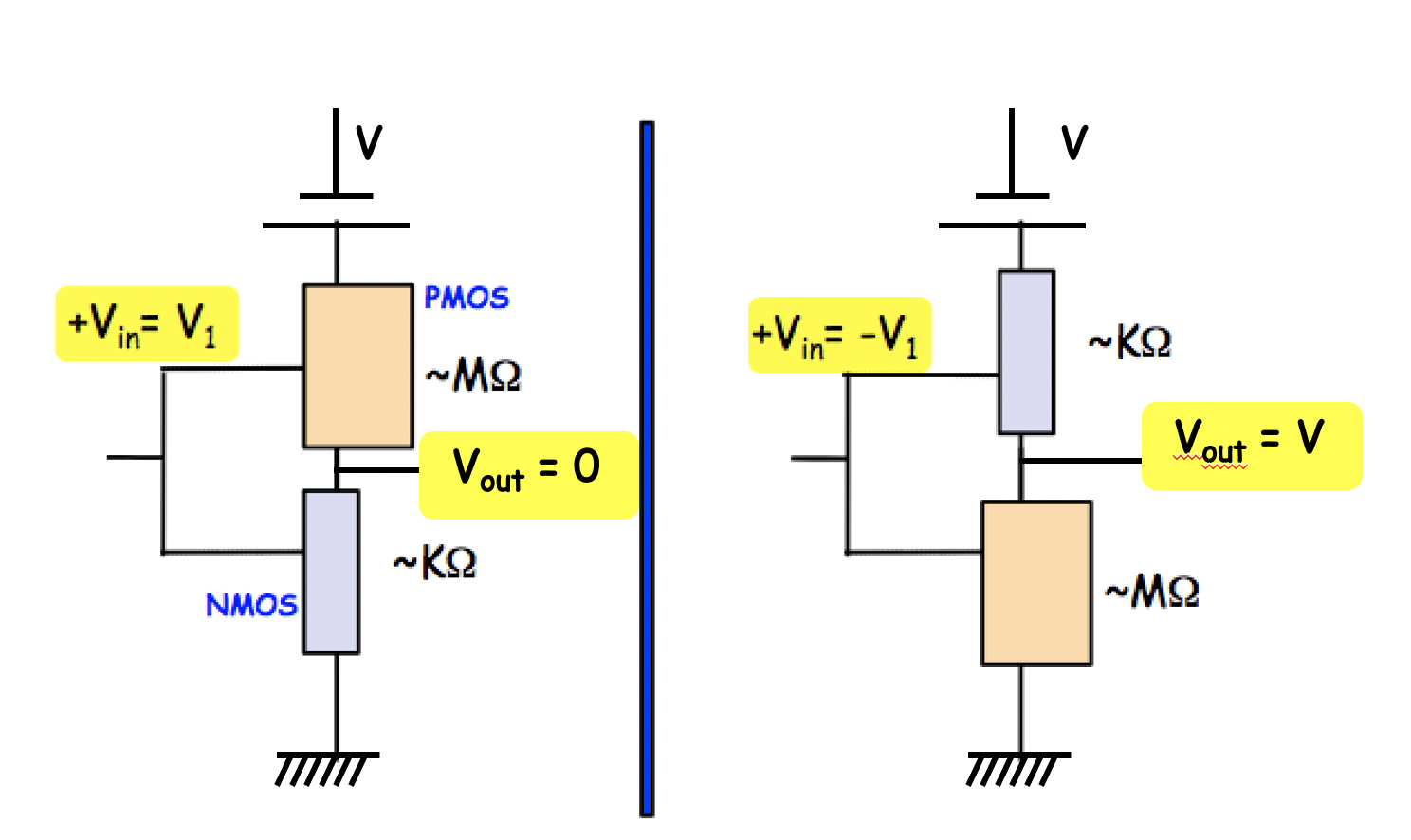 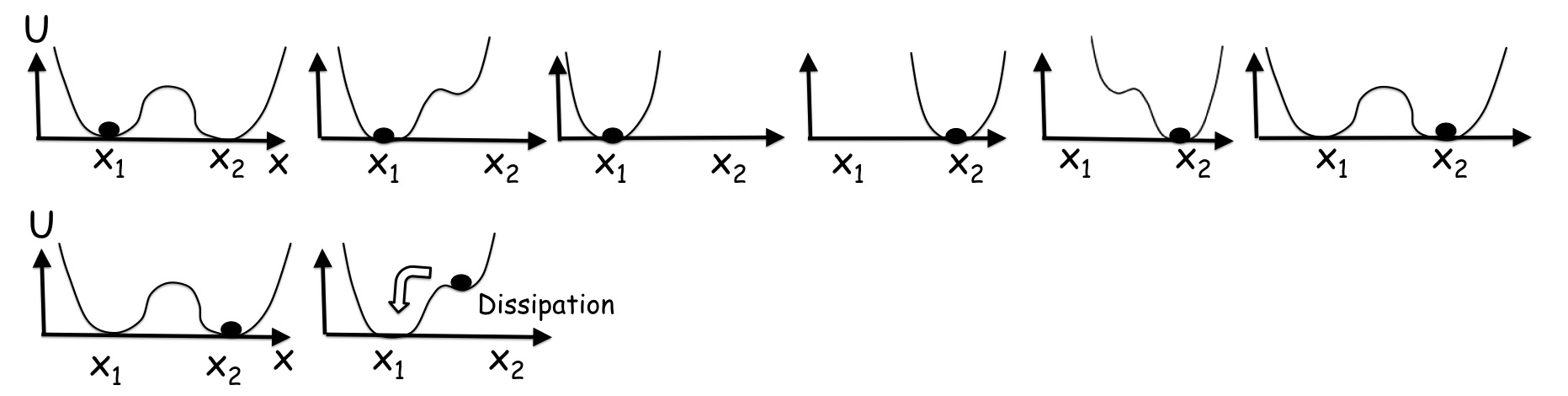 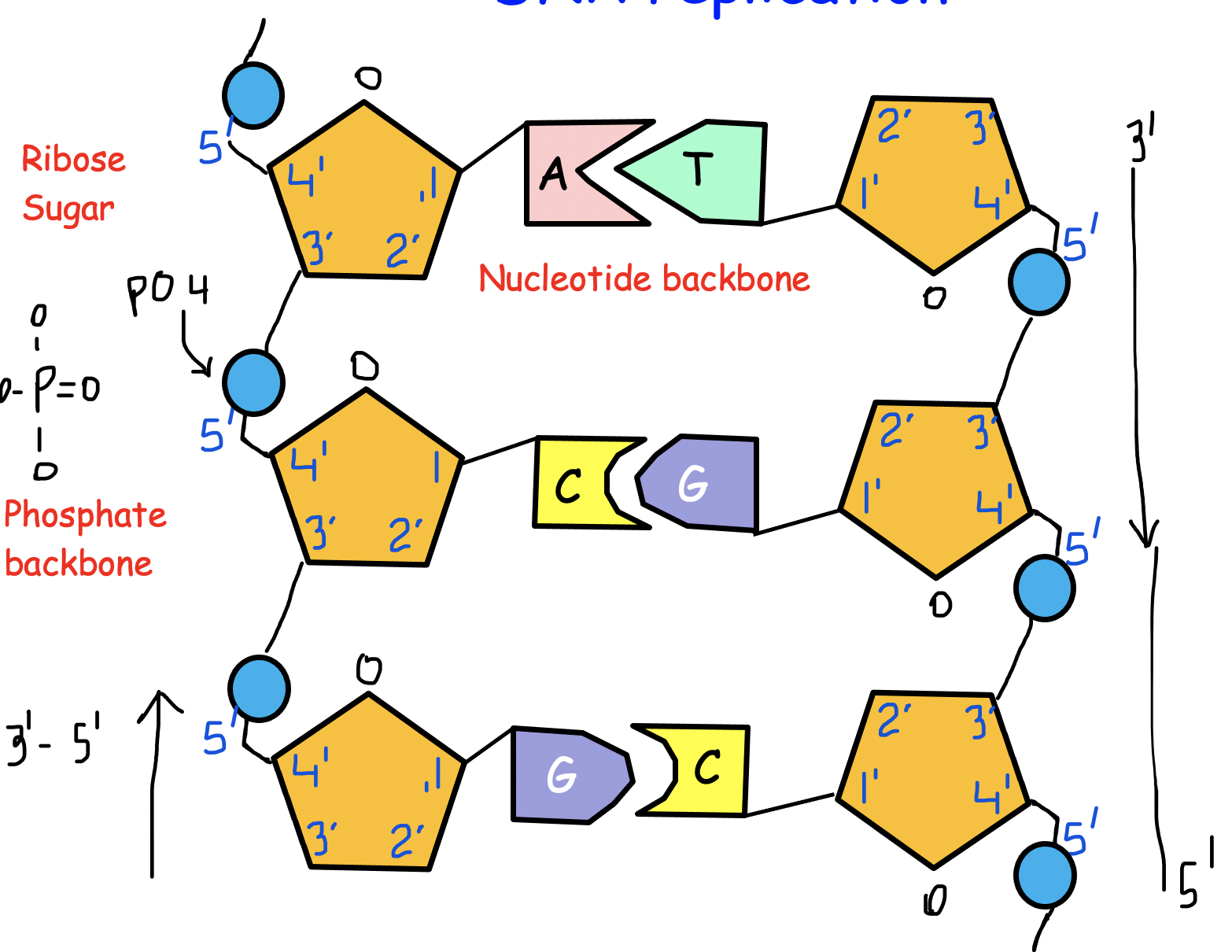 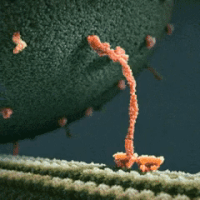 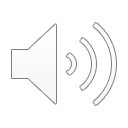 86